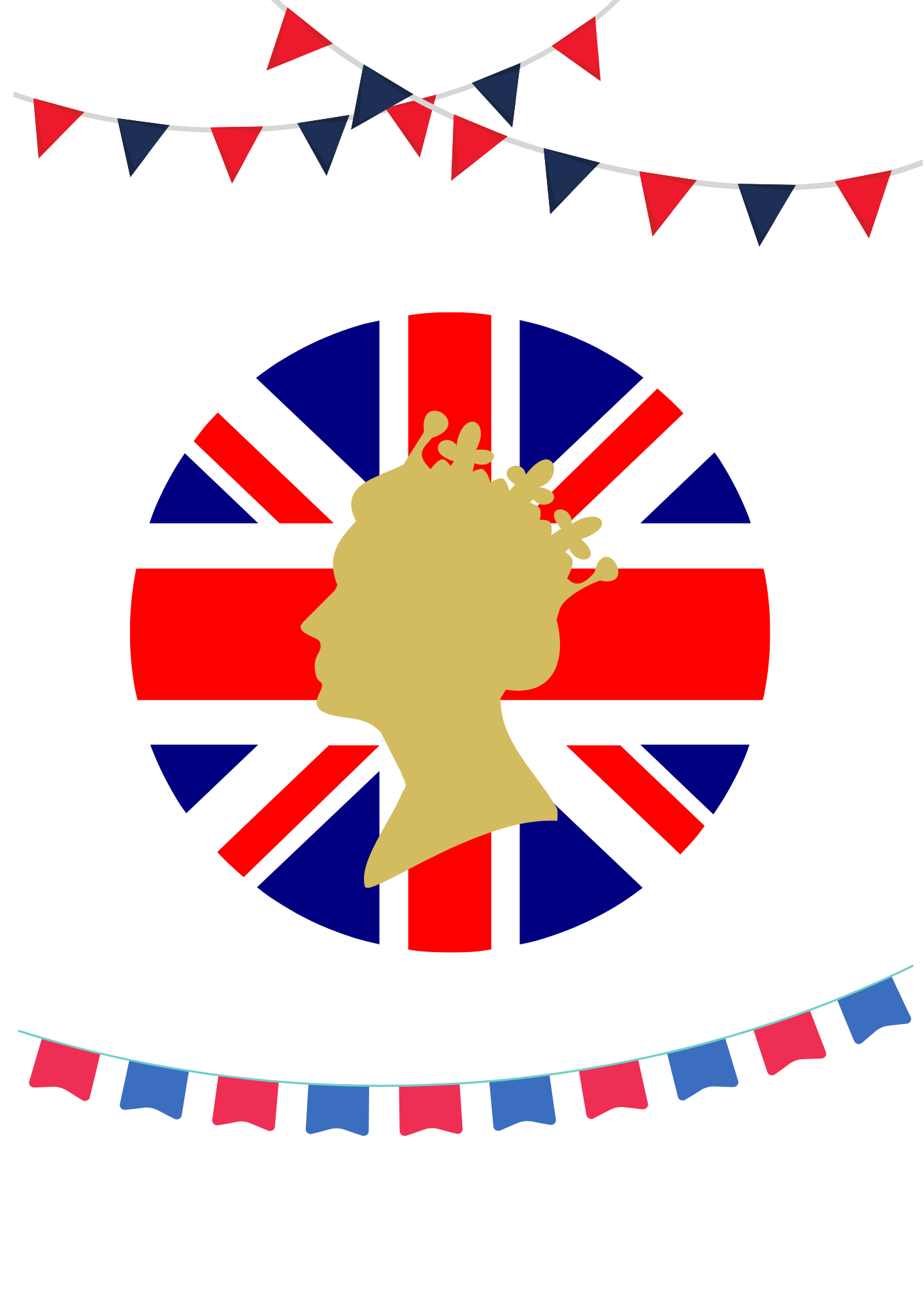 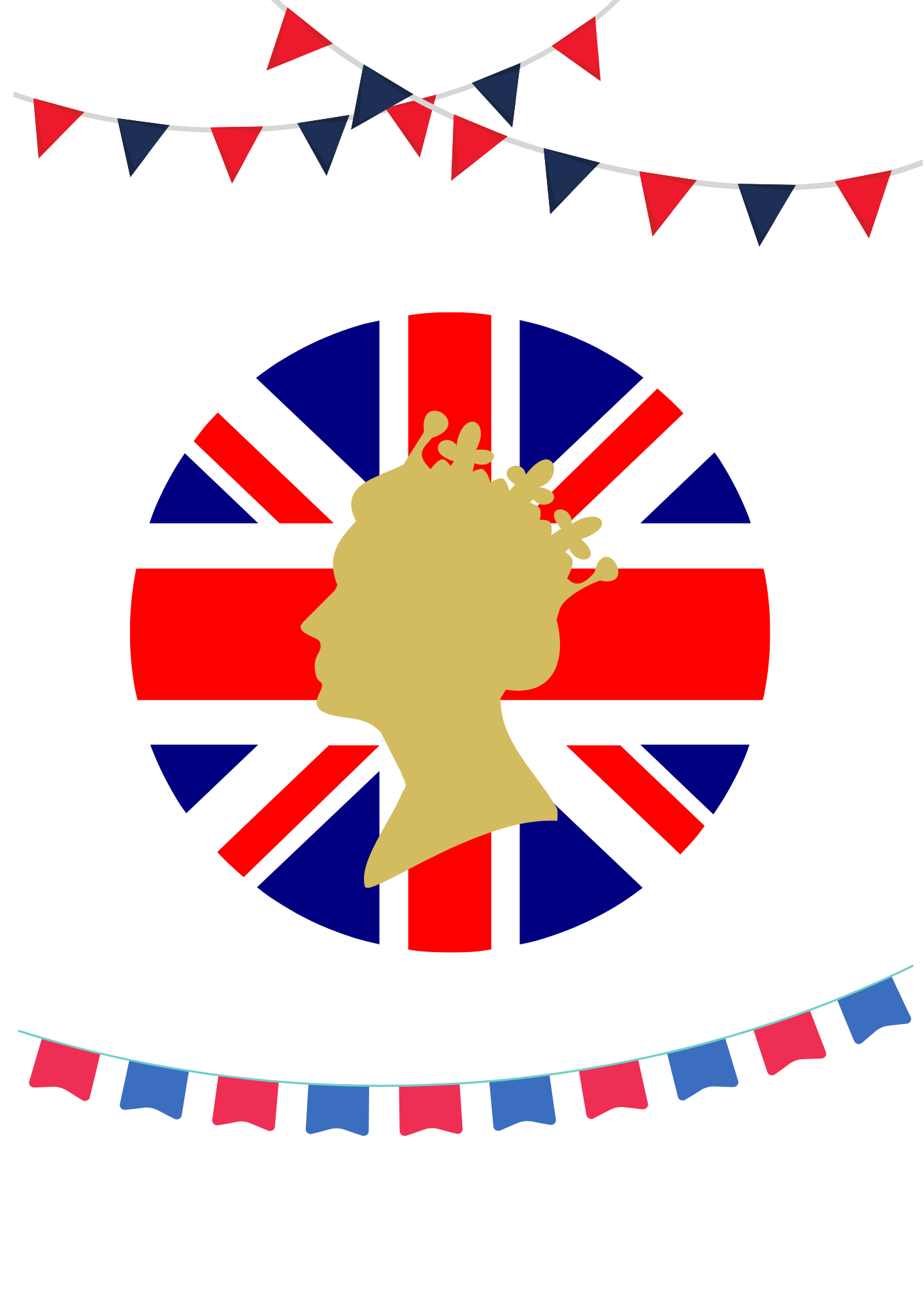 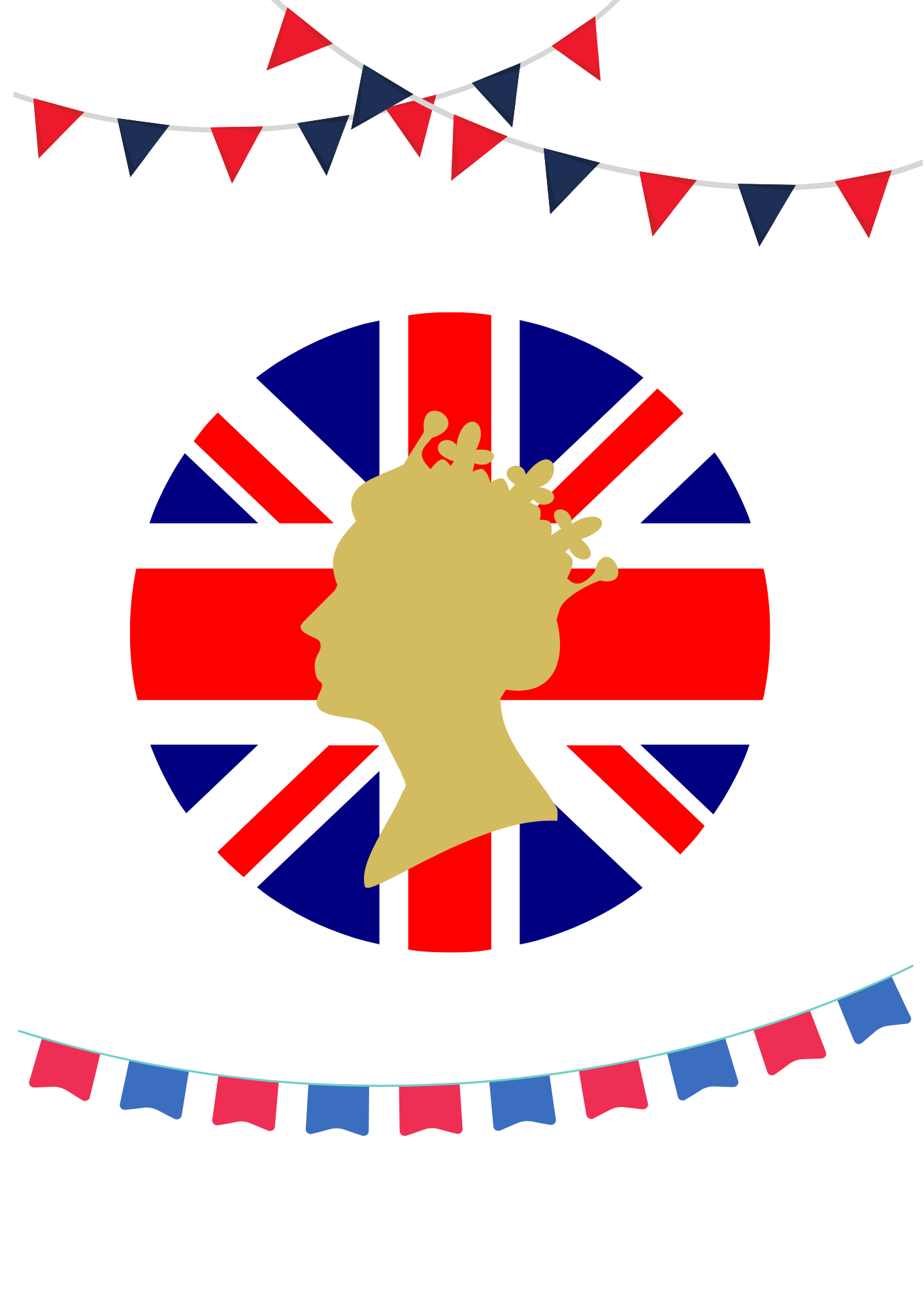 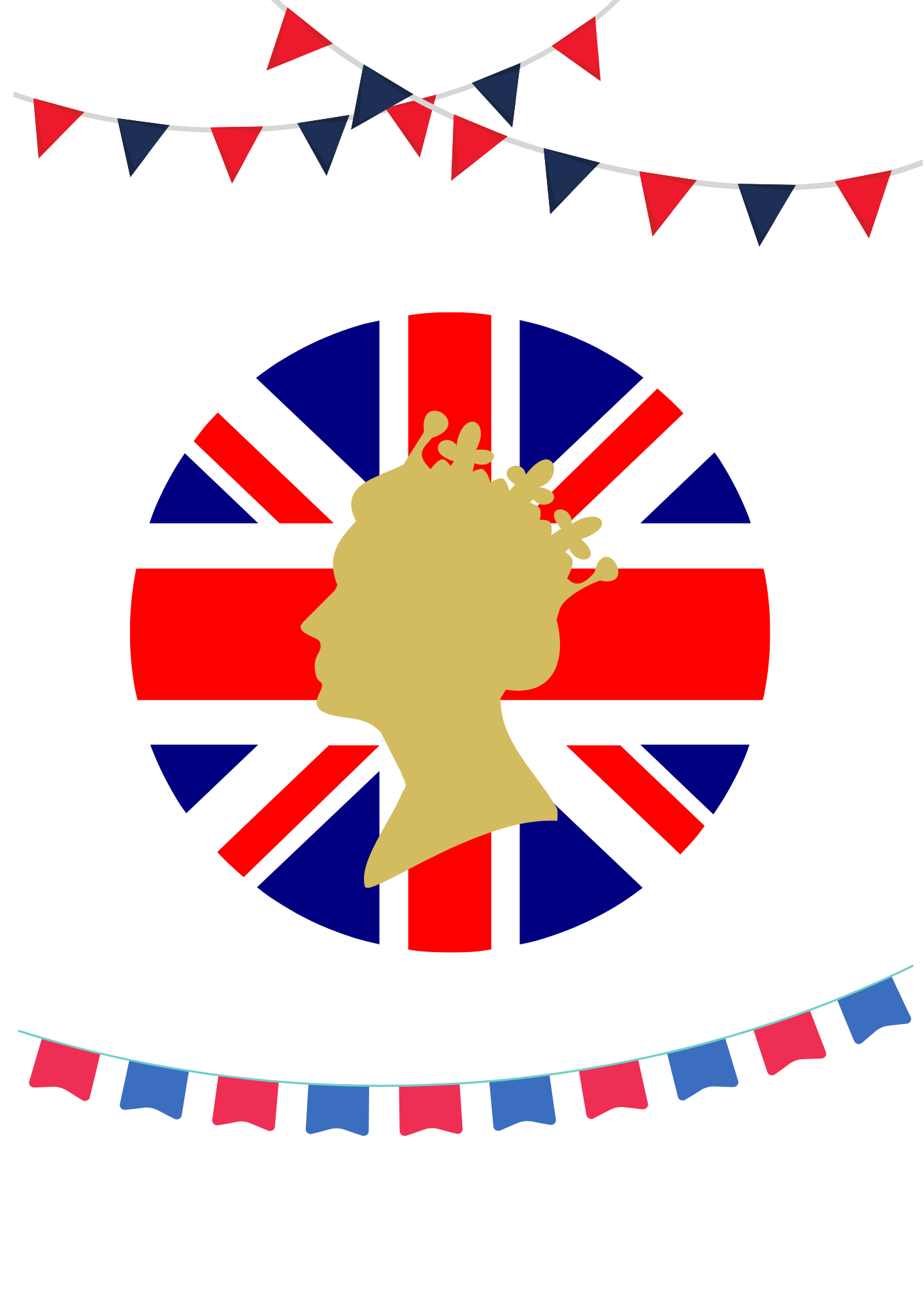 Well, hello and dare I say happy 2022! 
 
I’m find it hard to write this, but this is the first update we have been able to share this year. A lot of us will be more than aware that a lot of activity we complete as council member is side of desk, and on top of your core role. I’ve really struggled this year, with a change of role and dare I say now having people management responsibilities ( I thought I left this behind some ten year ago ! ) , and this has affected my time , already finite , to dedicate to these updates. 
 
So first things first sorry, I understand and appreciate how timely communications can be effective and I’m determined to address this. On this note, I’m happy to report that I’m now feeling some of the pressure ease ( But don’t say that too loud ) , so I can start to concentrate on communication in 22. Its something I really enjoy doing and I hope you all take away something from these updates. I’m really excited about the second half of 2022, with Covid restrictions a distant memory I hope we can all get time meeting face to face and really leveraging the value of working with so many like minded professionals.

What we expect in this issue:
We’ll be hearing from our very own Jack Steel, who was sworn in as president back in April.  I know Jack and Damien have been immersing themselves in their new roles, and really pushing CII presence across the Northwest. 
In terms of industry updates, things have been quiet with little to report so we’ll be looking at a couple of new strands as well as recapping on the annual dinner. 
 
As always , we’re really keen to receive any feedback on how you think this update has worked and anything you would like to see in future . Please either contact myself James Almond ( James.Almond@directlinegroup.co.uk )  or reach out to Jack directly .
 
So without further a do over to our new president , Mr Steel ! 
 
Cheers, James
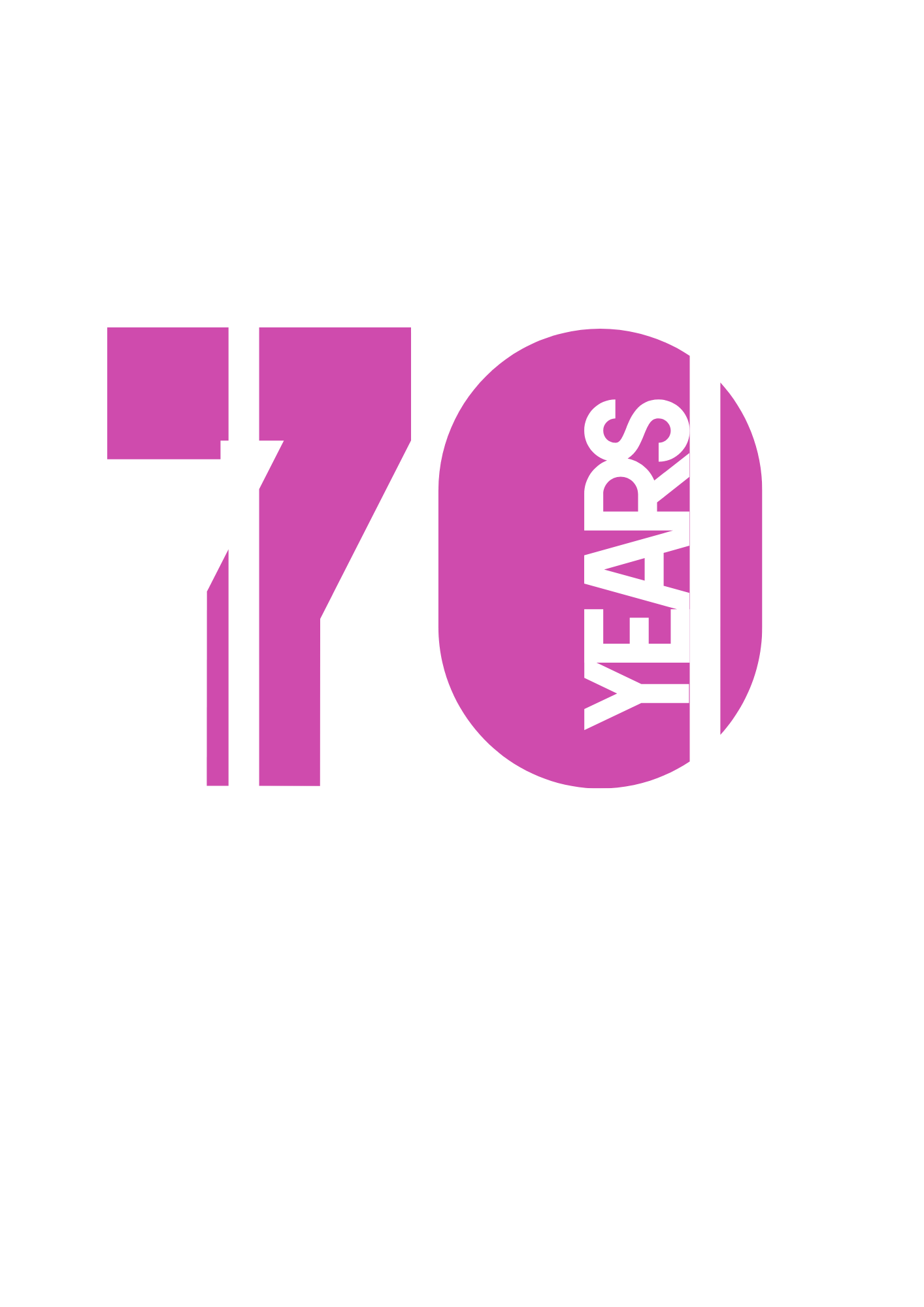 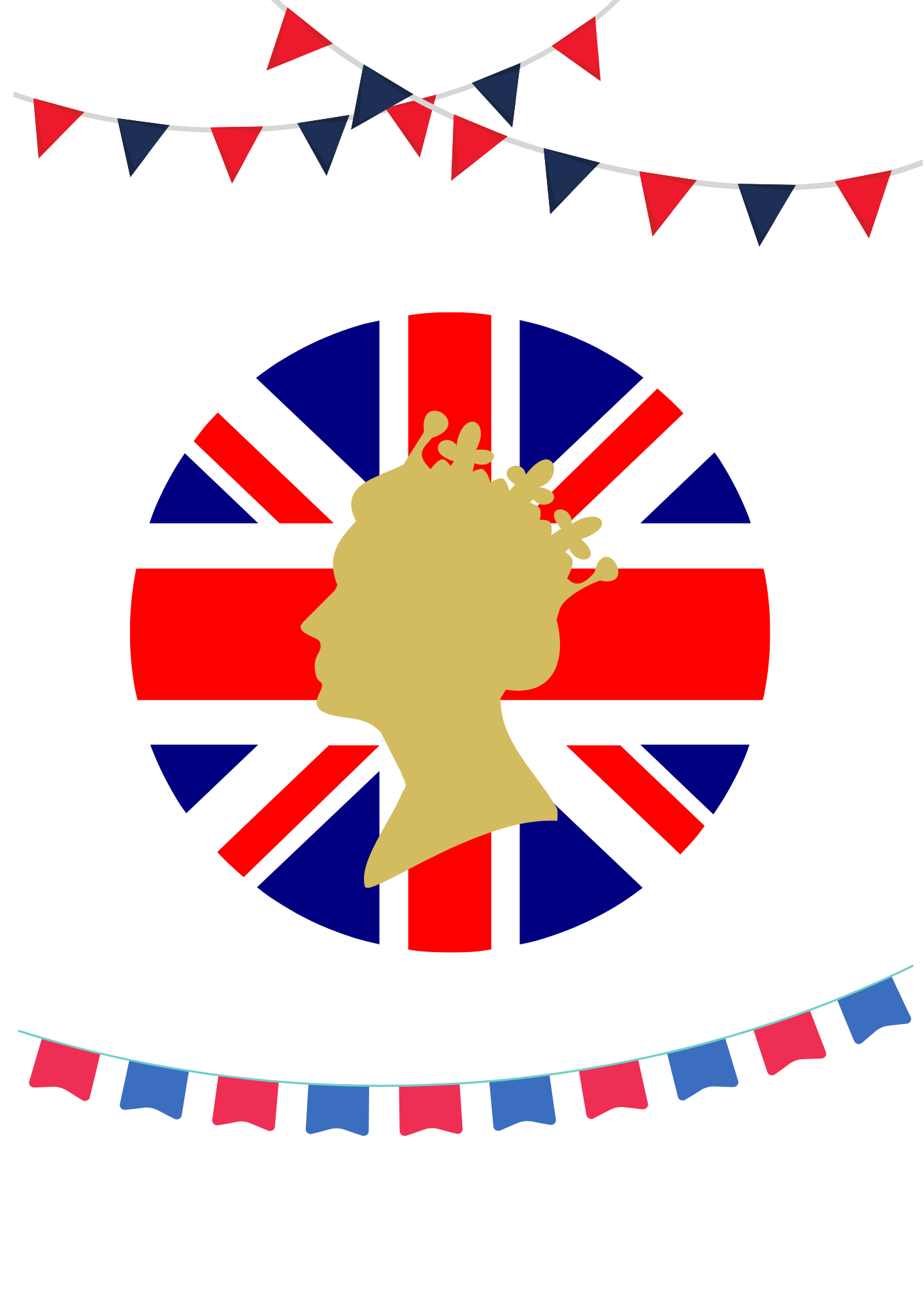 Round Up – Jack Steel, President
 
Thanks James, before I start I want to echo your sentiments in terms of how busy work / life and of course CII activity can be . I know there are peaks are troughs, and we recognise that work and external pressures happen to us all.  
 
In terms of my life as president, it has been a busy couple of months since the AGM in April and there are lots of exciting discussions happening and events coming up this year.
 
I recently joined a call for the North West Regional Forum including other local institute presidents and representatives. Several topics were addressed, including but not limited to; the local institute funding proposal, exam issues, and ways in which to improve communication between the CII and the local institutes.
 
Coming up this year we are intending once more to host our award winning careers fair in October 2022. The event will introduce local school pupils to a variety of career opportunities within the Insurance and finance industries. Further details to follow in due course.
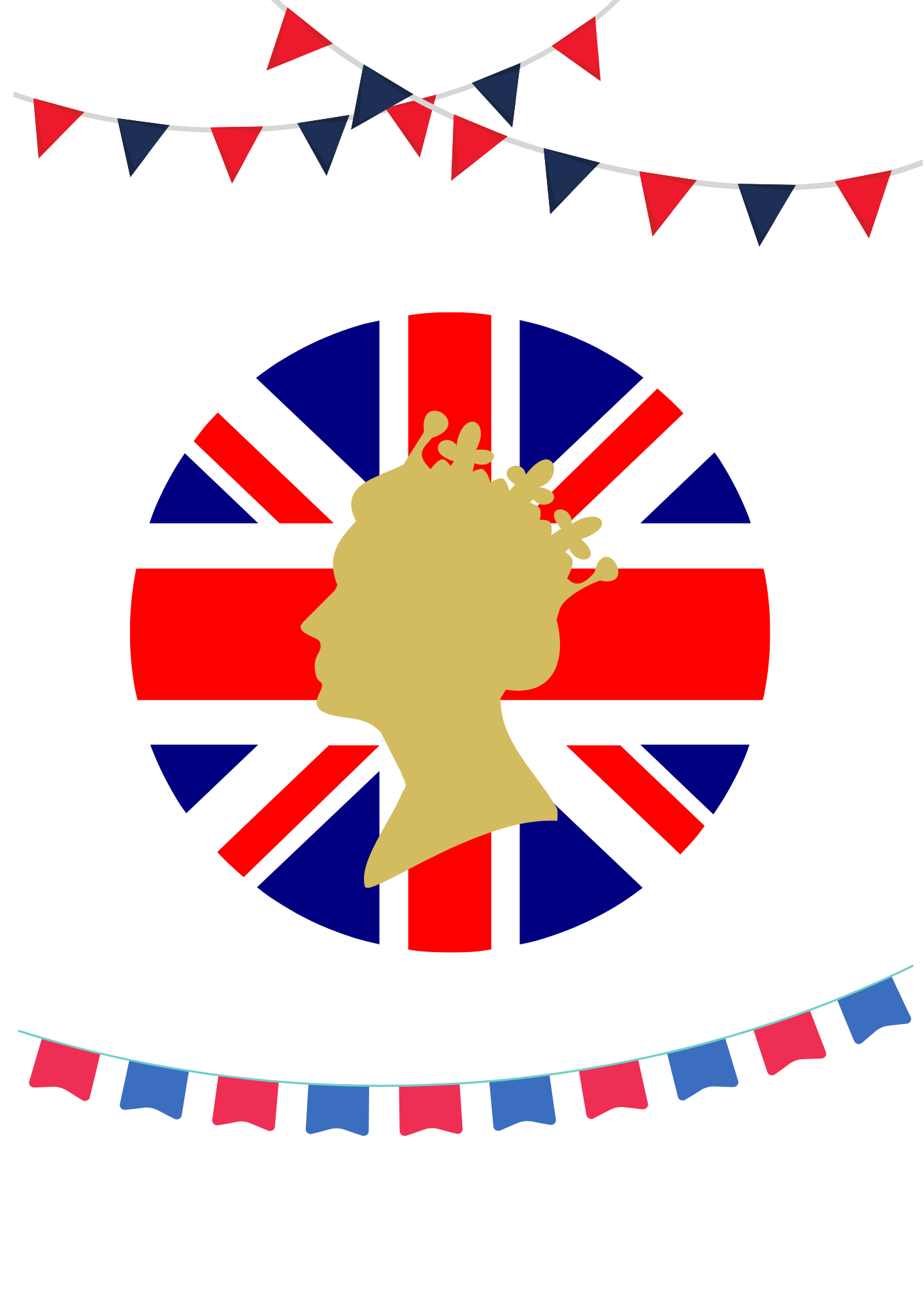 We are also looking to host many face to face social events throughout the year. At present we are arranging a summer drinks event in July, so please keep an eye out for further details. 
 
We currently have the following virtual revisions courses being held in June:

Course 		Date
R01		27/06/2022
R02		28/06/2022


We are hopeful both courses will be well attended and shall continue to review the revision needs of members, with a view to putting on further revision courses later in the year.
 
That’s it from me, I look forward to seeing and speaking to you all soon, as James has said, please reach out.
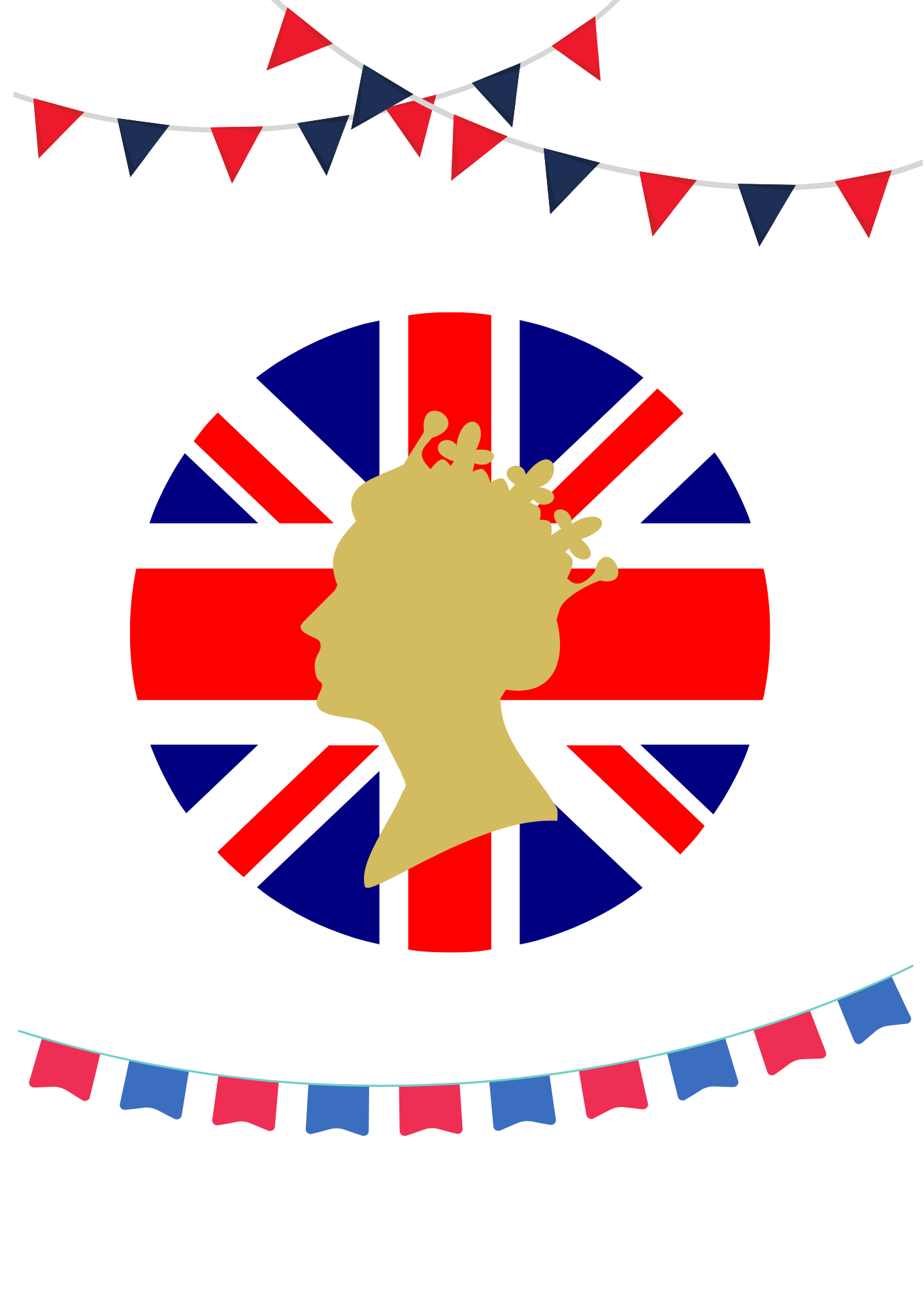 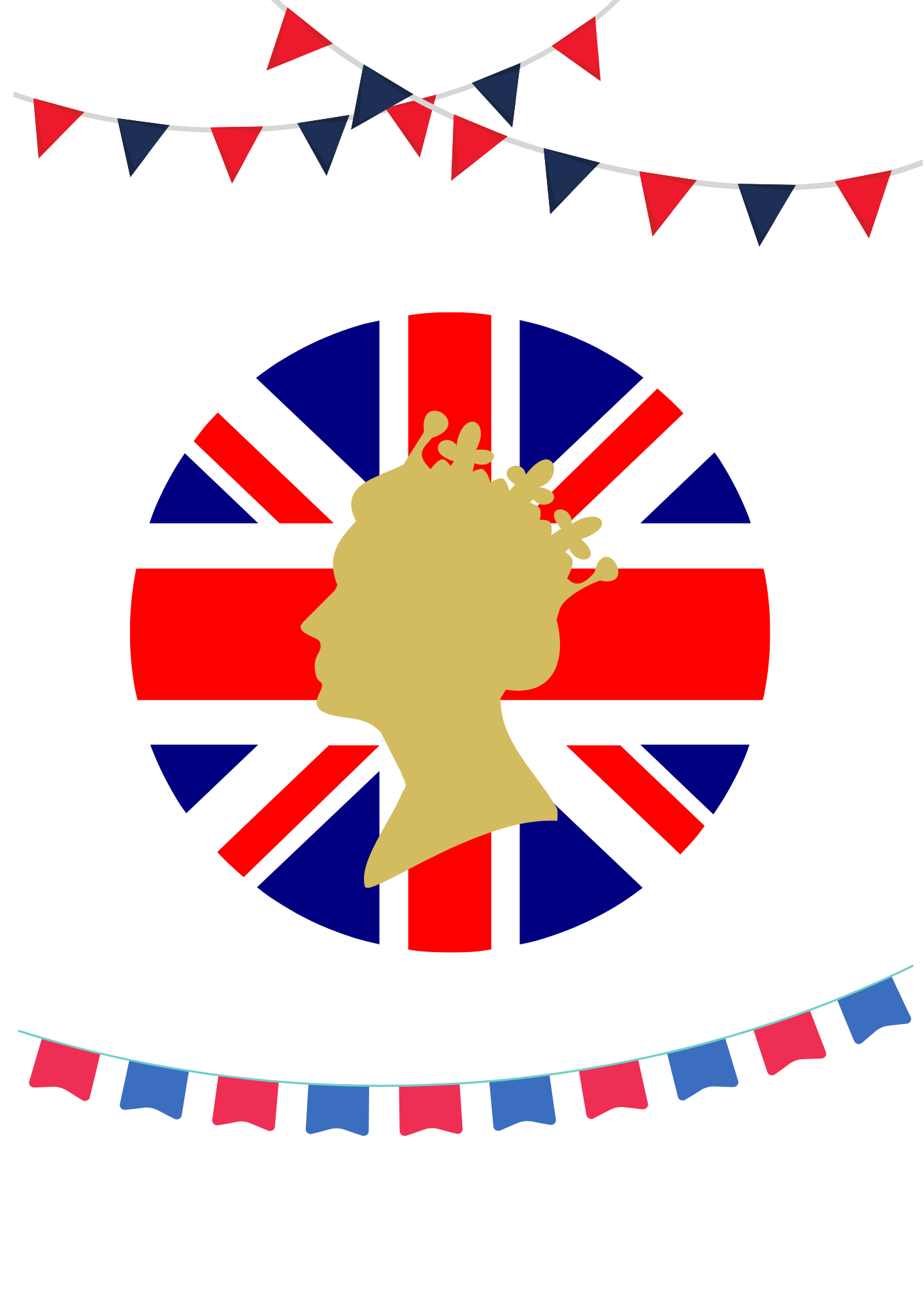 CII Award Dinner 
Our annual dinner took place in March and was a great success, being the first proper celebration post Covid restrictions. 
 
It was with mixed emotions that we had the first winner of the inaugural Caz Murphy Award.  Many will know that Caroline started her career in insurance by joining Griffiths & Armour just before her 21st birthday in 1992. Her talents were recognized immediately, and Caroline would eventually be promoted to Associate Director and lead G&A’s Private Clients team. Caroline will be sorely missed by us all but we wanted to recognize her huge influence on so many by dedicating this award. 
 
The Caz Murphy Award is being introduced to celebrate people within our industry who encompass the virtues that Caz demonstrated every day, people who put others before themselves and live their lives to the full. This will be our chance to recognise them individually and celebrate their great achievements with others. Winners of the award will be presented with an award for themselves and also their chosen charity.

The first winner of the award was Gail Williams of Griffiths & Armour, for her huge contribution.  Gail was overawed by the award and donated the £500 charity money to Clatterbridge Cancer Charity, our chosen recipient charity for this year award 
 
On the night we raised a considerable £4,388.69 through charitable donations. 
 
Thanks once again to everyone who attended and their kind donations, until next year!
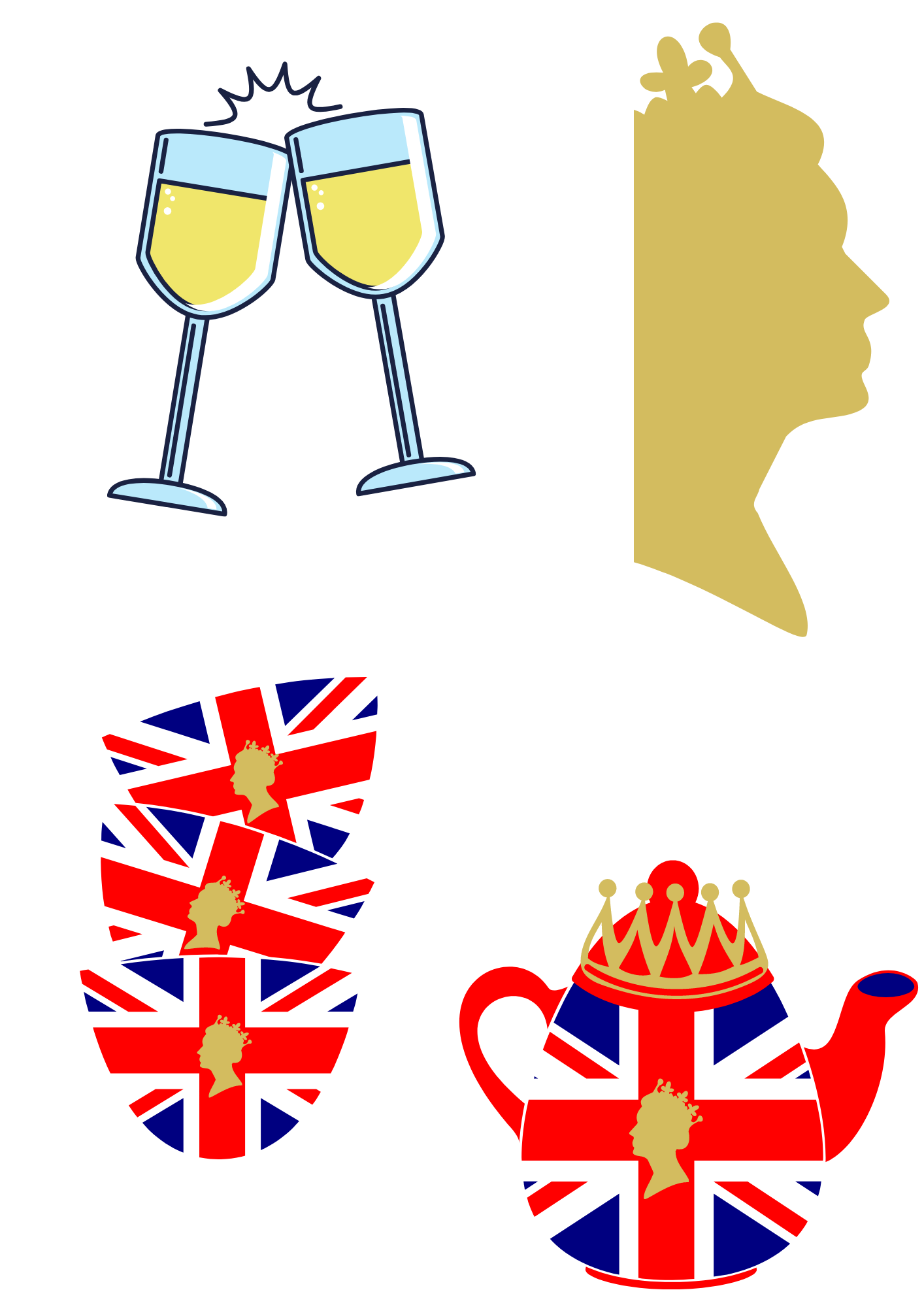 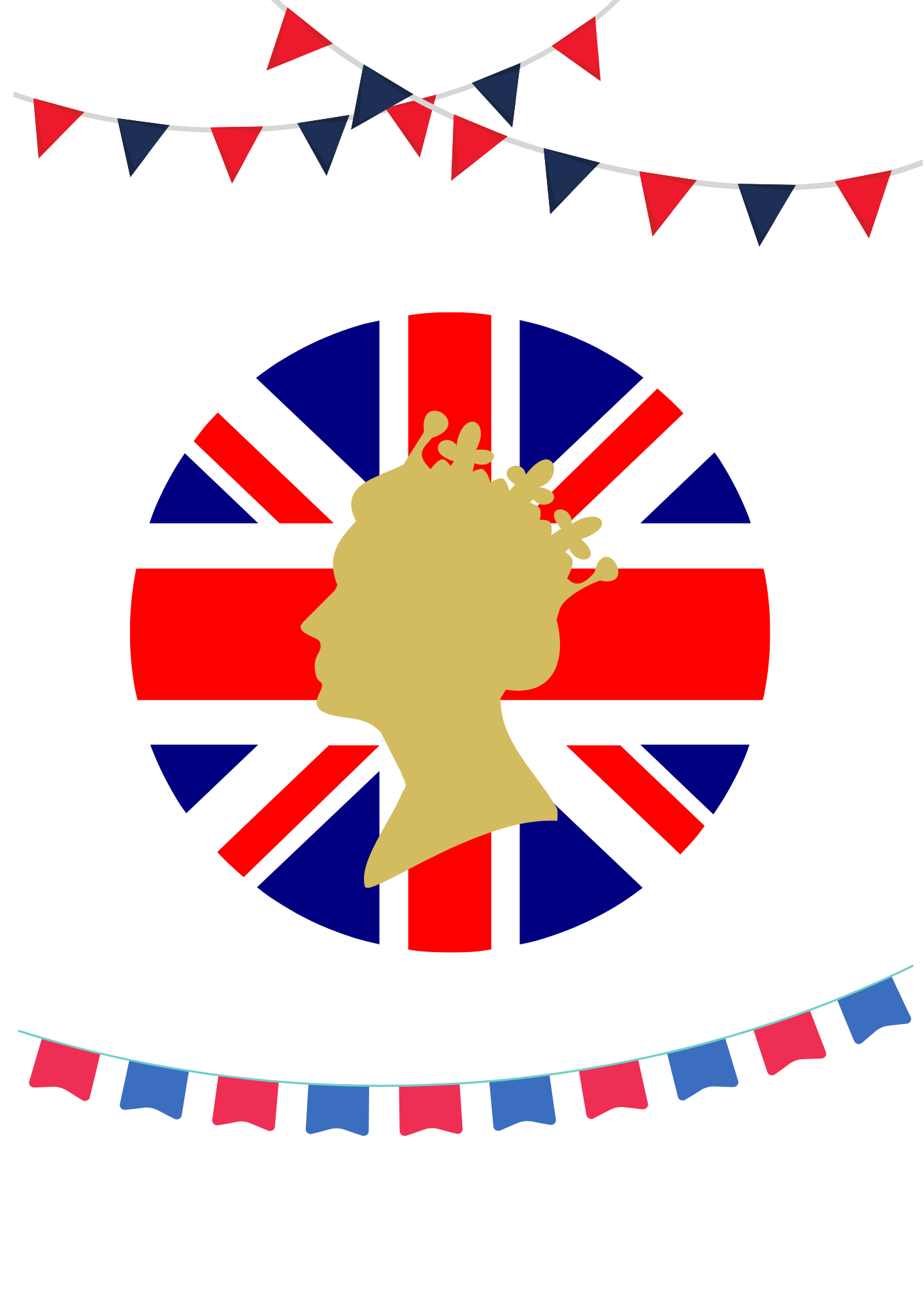 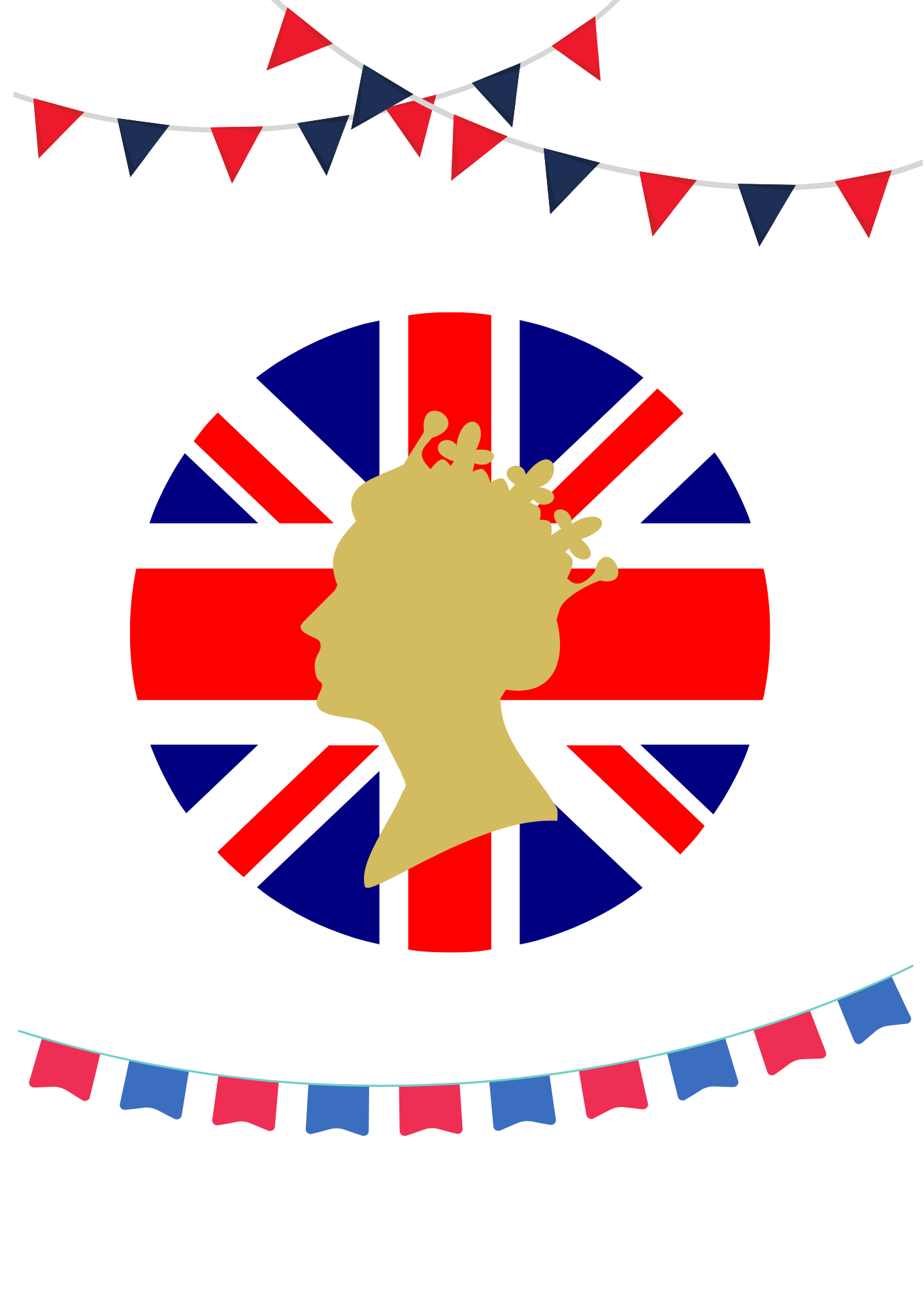 Careers 
 
Since the AGM, Jack Steel and Chris Legg have attended the Notre Dame Careers Event on 28th April 2022. Feedback was positive with one of the kids’ parents even posting on LinkedIn which is a real testimony to what we achieved.
 
Our next event is the Careers Day event, scheduled for October. We are in discussion with Crowne Plaza regarding using their space and once a date has been agreed with them, we will issue invitations to local schools. 
 
We’ve decided that invitations will be extended to Year 10 – 13 only, targeting Year 12-13 mostly. This is to help ensure that students are more engaged. We’ve also spoken to George at CII Education Champions, who has agreed to circulate the event to his contacts in the Merseyside region.
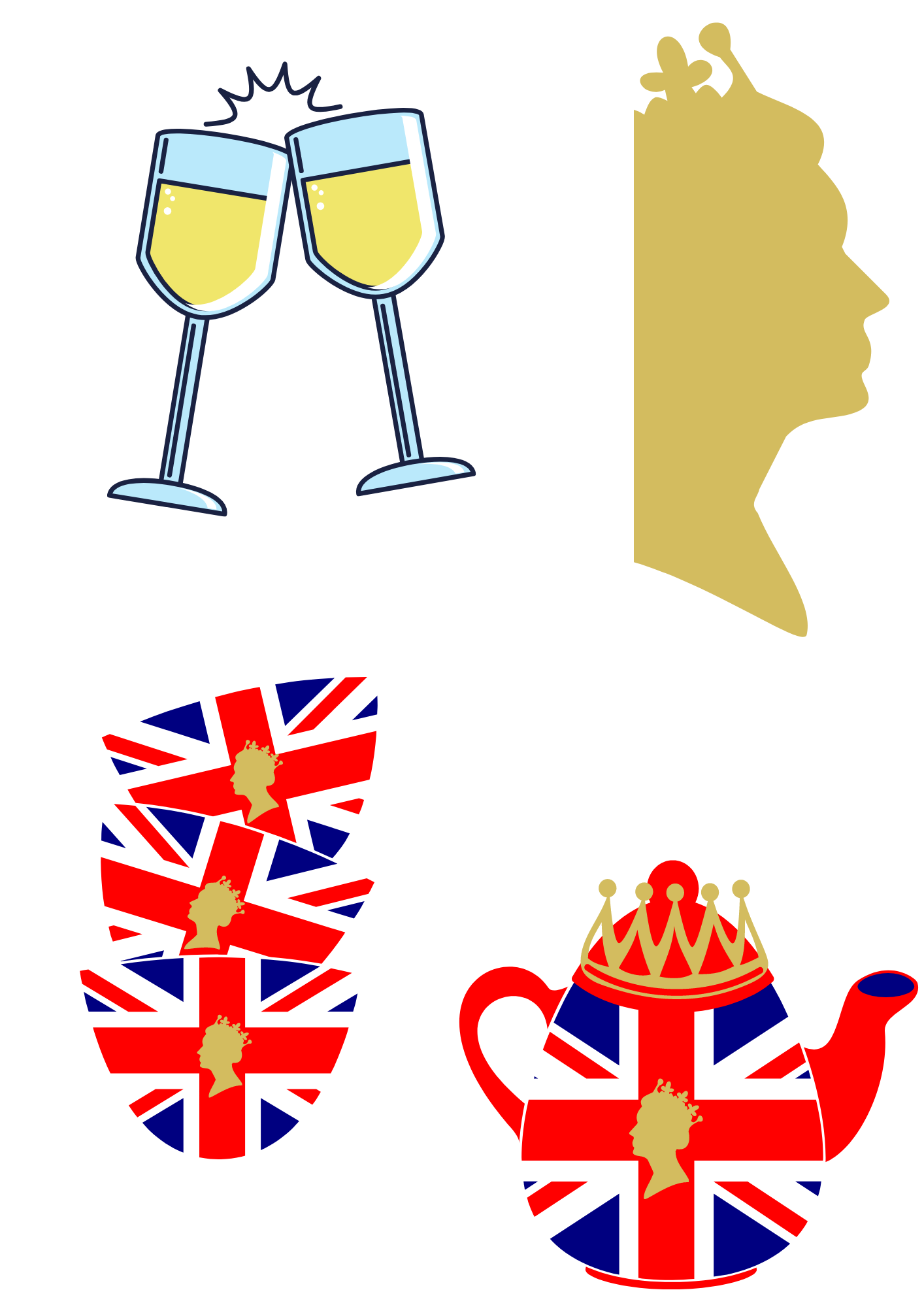 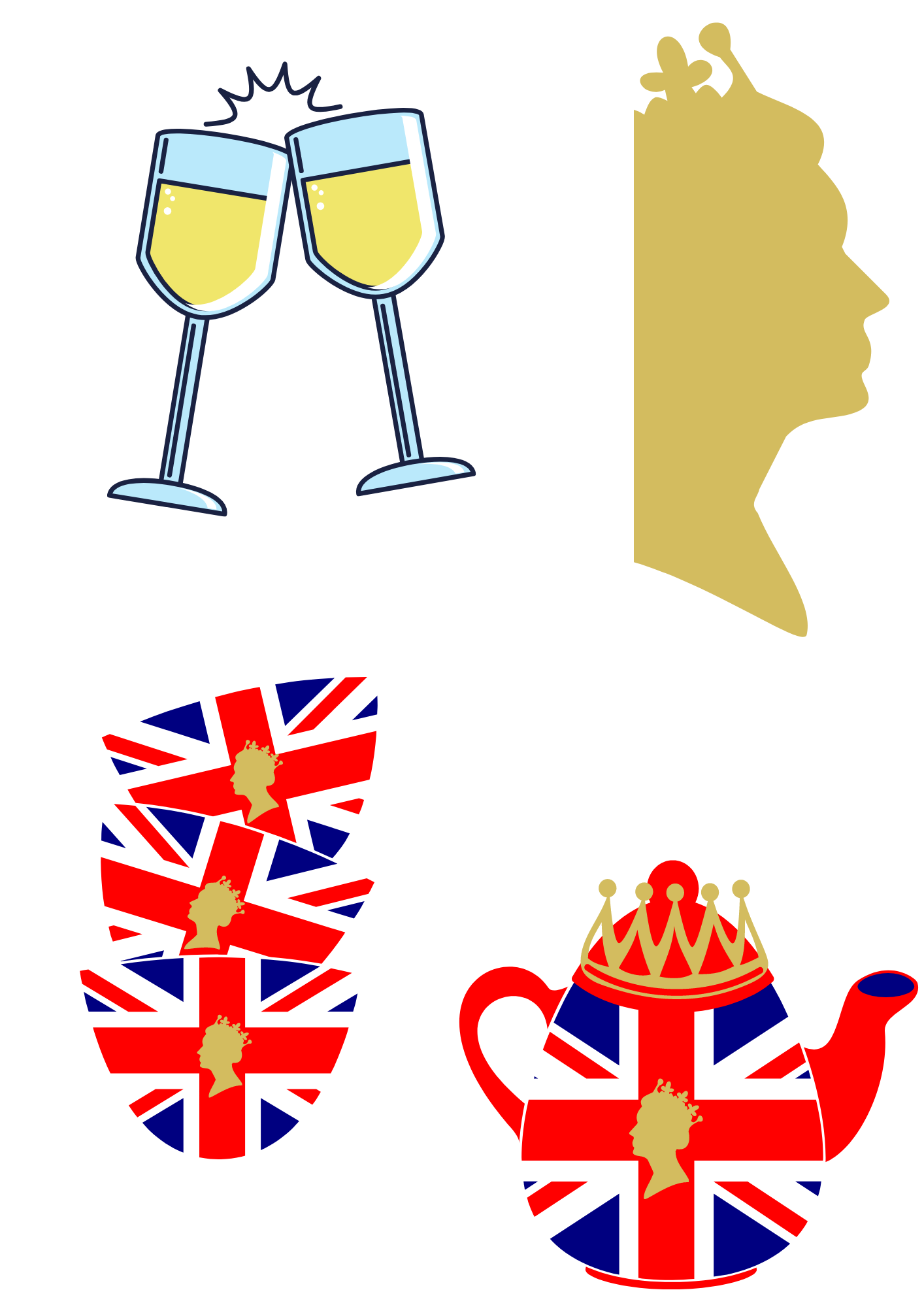 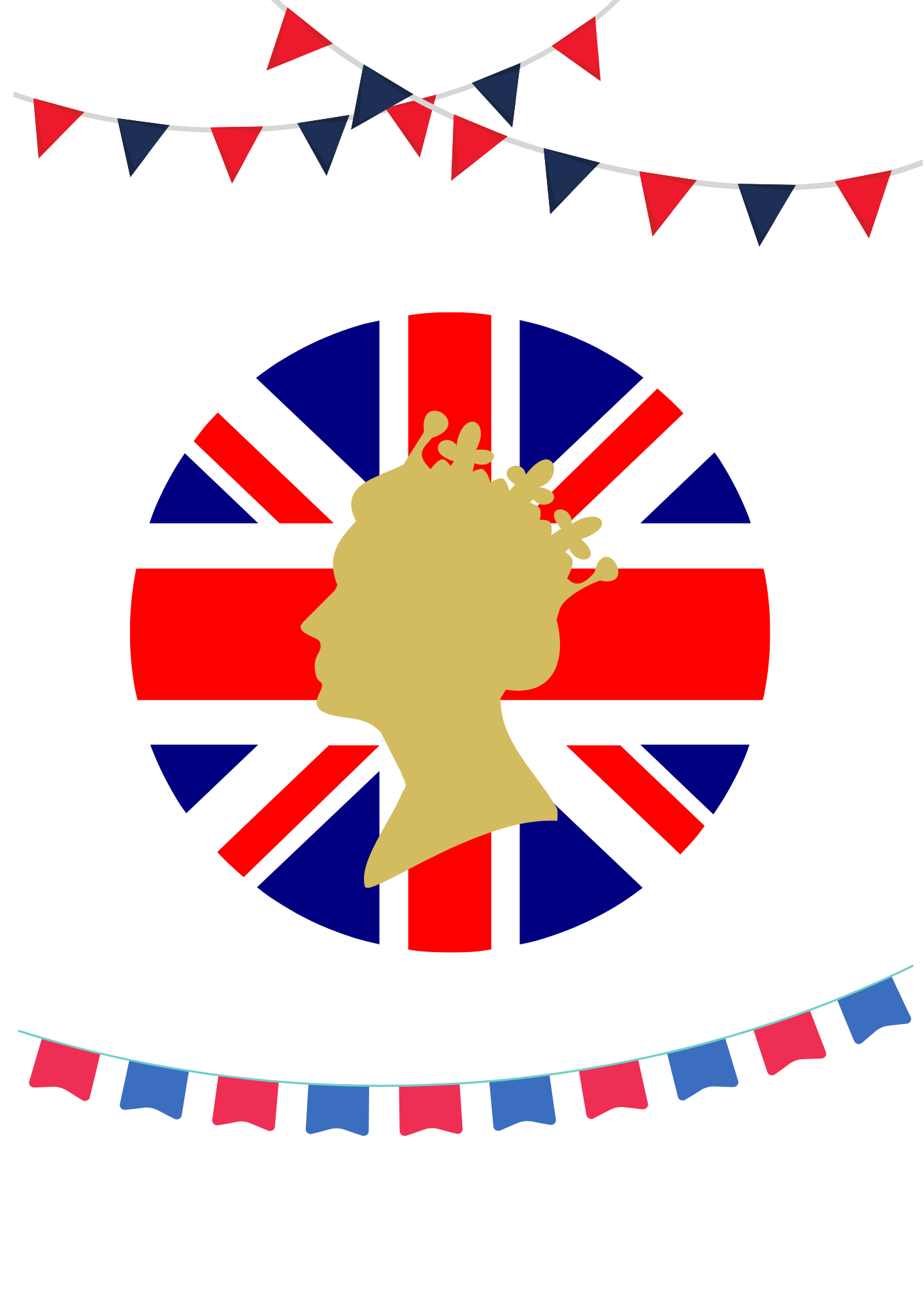 Key Industry Updates
 
As mentioned earlier, with little key developments directly across our industries we wanted to use the opportunity to highlight two huge causes which will directly and / or indirectly affect us in both our personal and professional lives, namely Pride and Social Mobility Movement 
 
As we’re in pride month (June) lets start with Pride, and look back to what’s been an interesting month, starting of course that Jake Daniels became the first professional football to “Out “himself, it still feels terribly uncomfortable that we use these terms in 2022
Protests, progress, and Pride: 50 years on from when it first began
Whilst societal attitudes are shifting, the fact Jake Daniels’ news hit headlines shows the LGBT+ community continue to face barriers and challenges in their everyday lives. Industries and business alike are focussing on creating an environment where everybody can succeed regardless of difference.  
50 years on from when Pride first began, we’re inviting you to learn about the issues faced by LGBT+ colleagues, to celebrate our standout moments, and join us at a Pride event near you. We look at Directline Group (DLG) to see what they have been doing to highlight this.
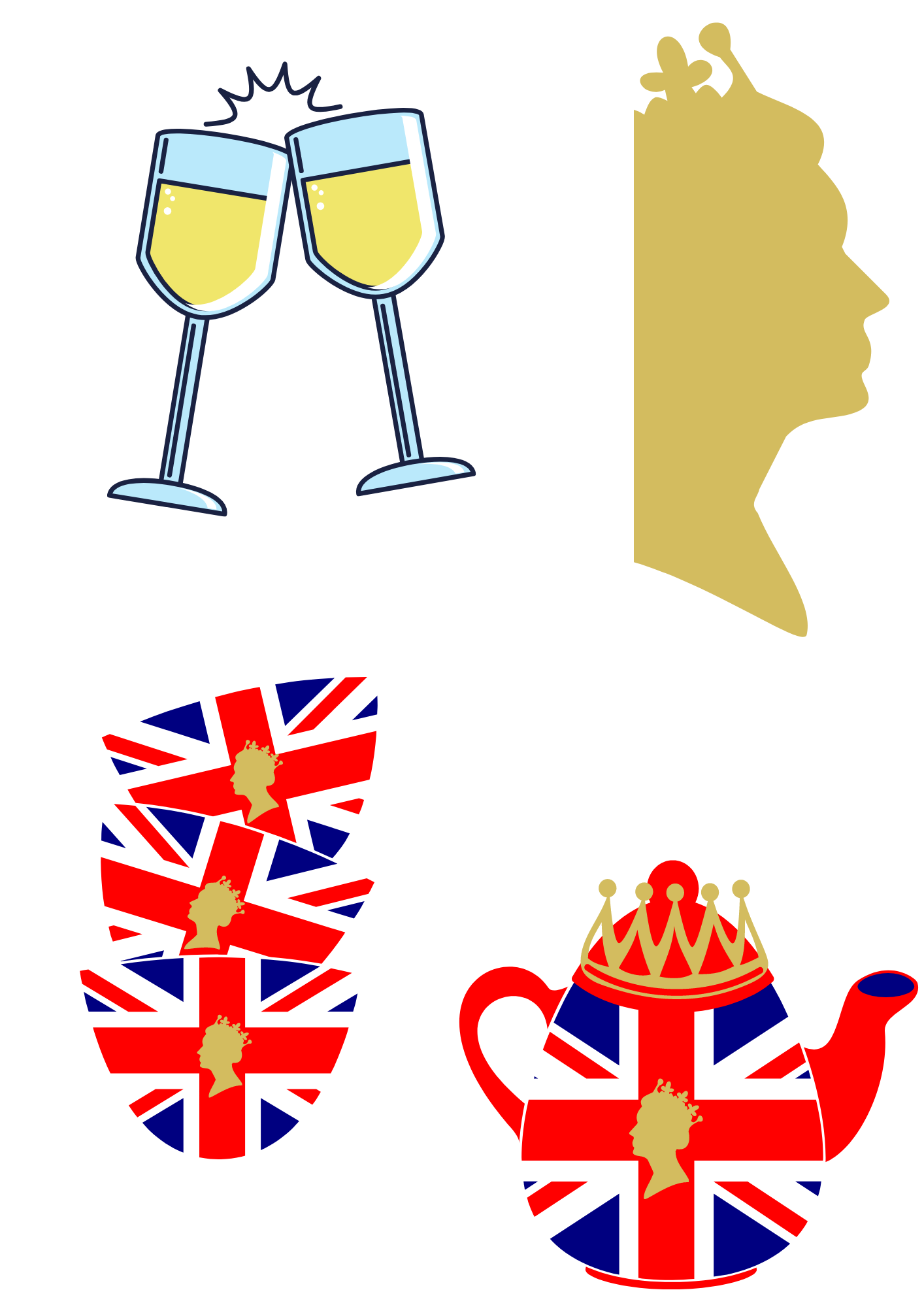 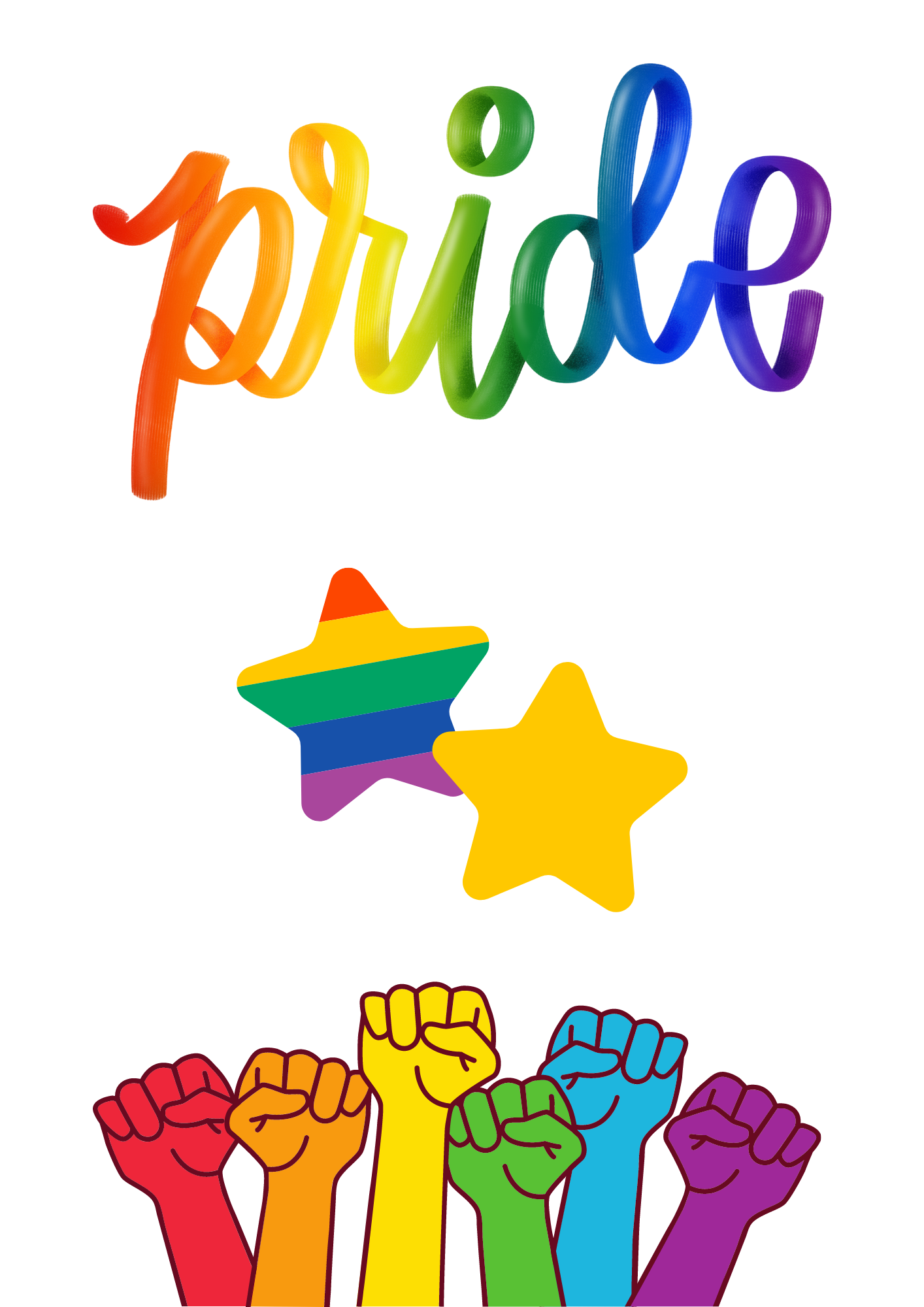 Celebrating standout moments 

DLG first took part in London Pride in 2014, and now will be bigger than ever marching with over 150 colleagues across Glasgow, London, Bristol, Leeds and Doncaster. 
Last year the DNA values team LGBT+ strand continued to grow in numbers. People from all walks of life at DLG promoting and talking about the importance of an immersive culture within the workplace
 
The DLG LGBT+ and Thrive strands worked together with HR to support colleagues during their transitioning gender journey and refreshing HR policy.
Empathy and understanding around the importance of personal pronouns in inclusion from DLG’s non-binary and gender fluid colleagues.
Did you know, Pride is still a protest 

Pride is a celebration of how far LGBT+ rights and societal attitudes towards the LGBT+ community have come. But more than two thirds of LGBT+ people don’t feel comfortable walking down the street holding their partners’ hand, and 40% will have mental health experiences compared to 25% of the general population, highlighting there’s much more to be done. 
Flying your rainbow flag is a great way to show your support – but it’s more than that. That’s why DLG’s LGBT is focused on raising awareness of the issues faced by LGBT+ people today, including gender assumptions, non-inclusive language and microaggressions .
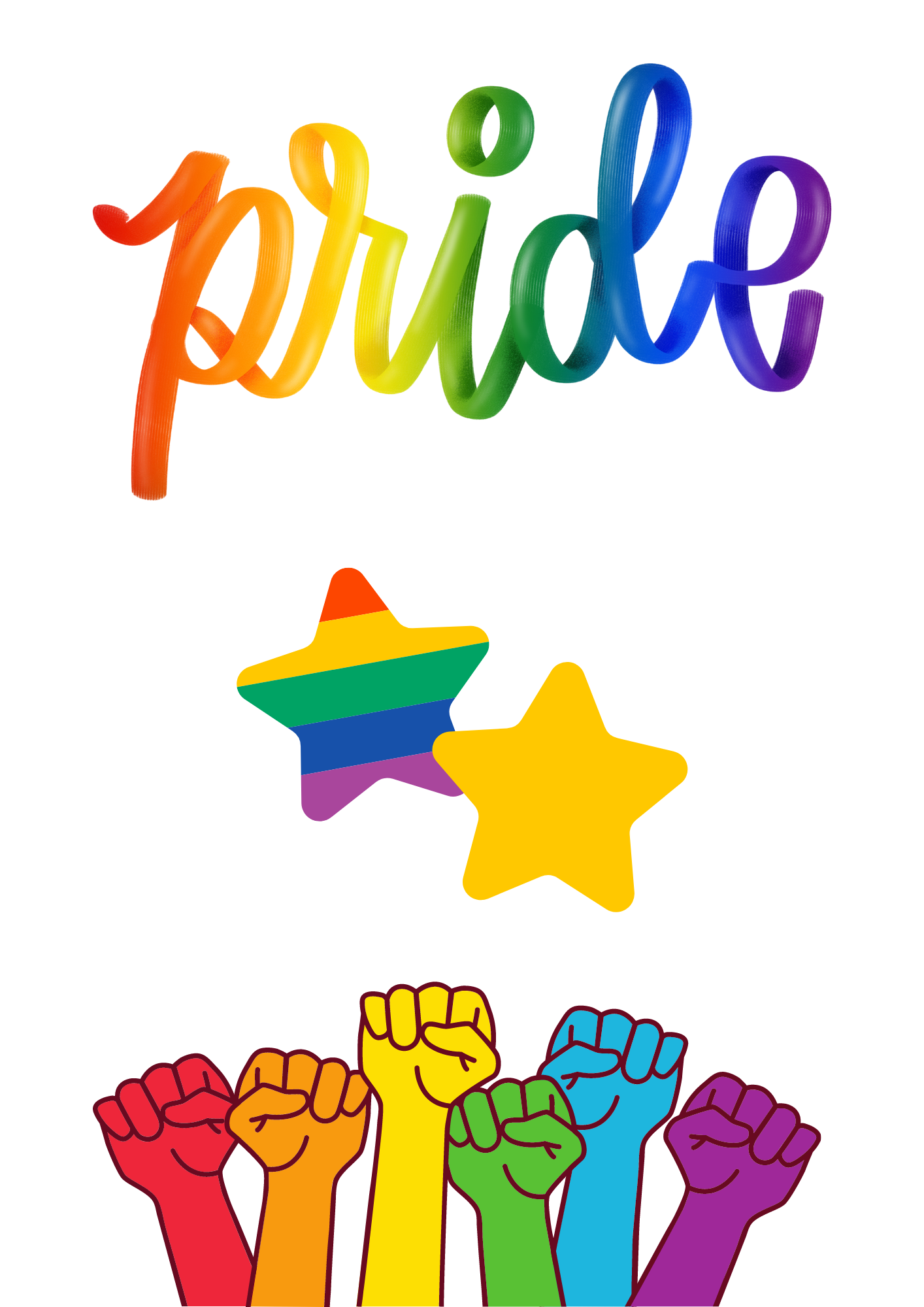 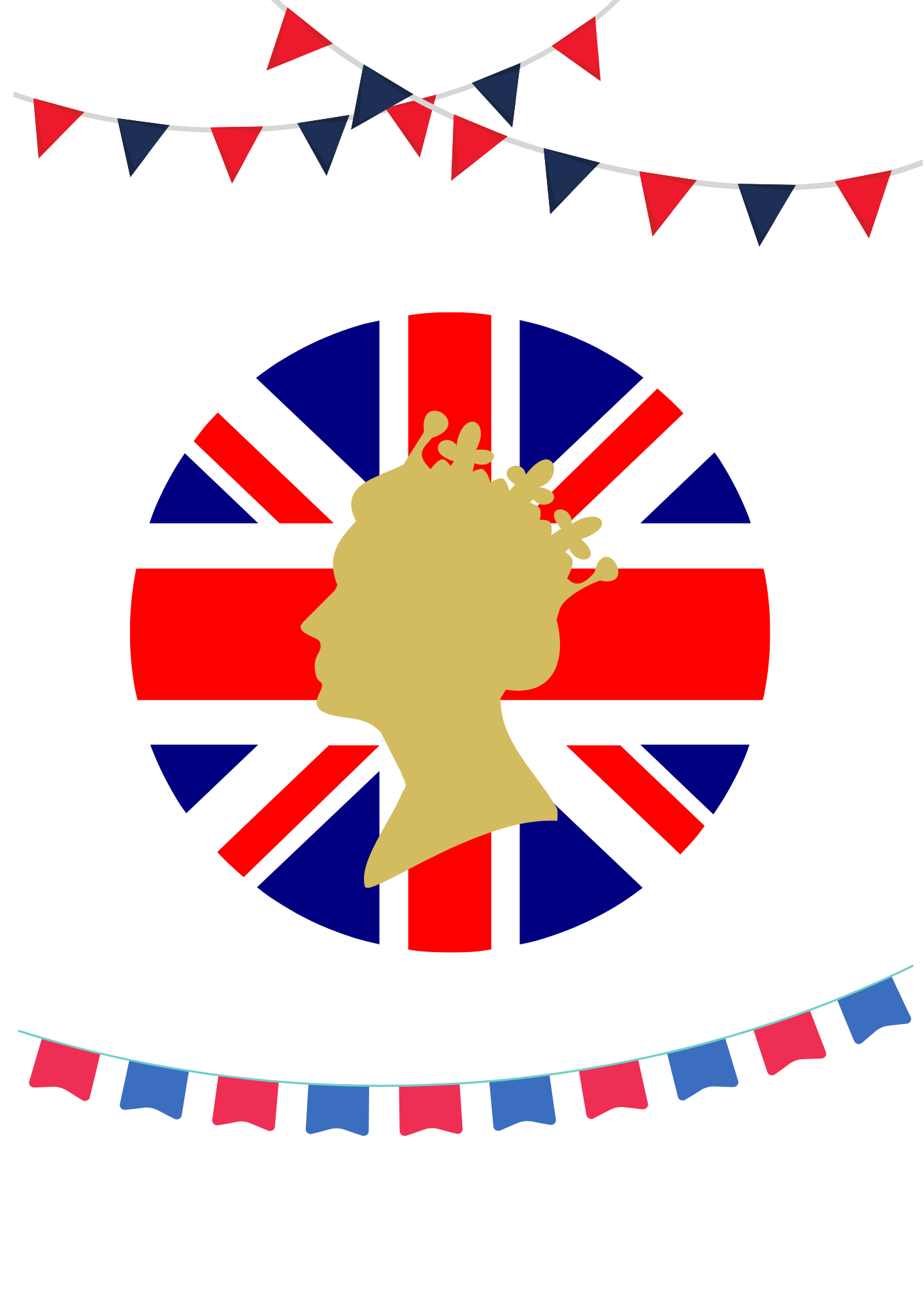 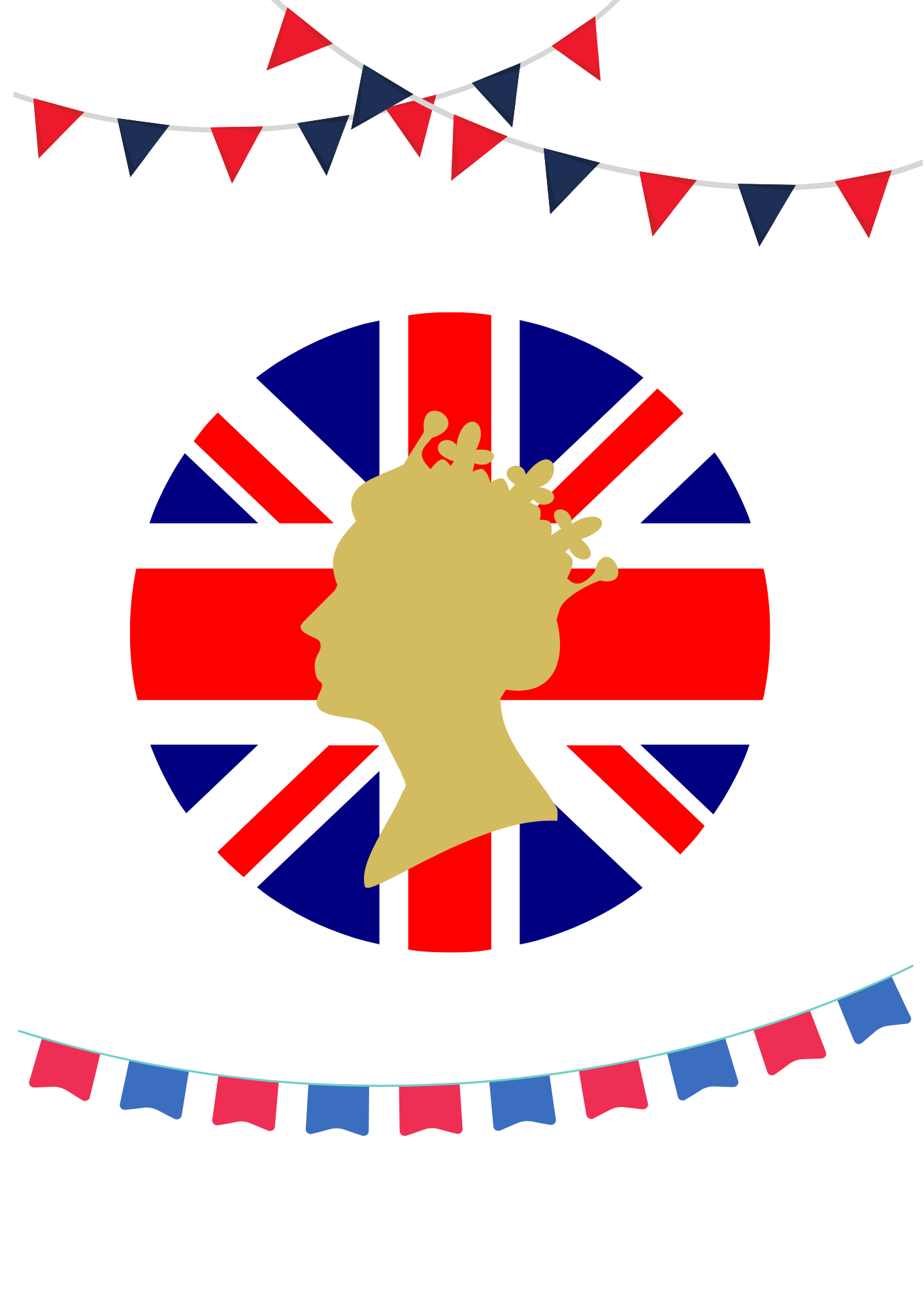 What is Social Mobility
 
SMAD (Social Mobility Awareness Day) took place on the 16/06 and was warmly received across the UK. The aim of the day was to promote awareness and understanding of the subject and understand what it means to others
 
James Almond spoke with James Peacock, who is by day a Principle Actuarial Analyst at DLG but also the founder of the SOMO network and ask James to describe this, and what it meant to him.
 
In our society we have an "illusion of equality" suggesting that it's all down to hard work, but in fact luck plays a huge part. As Warren Buffett said he won the Ovarian lottery in that he was born with a huge head start.
 
In that context improving social mobility is about allowing everyone to achieve their full potential regardless of their circumstances or education. And to me that's a blindingly obvious and purposeful way to improve the vitality and success of our organisation.”
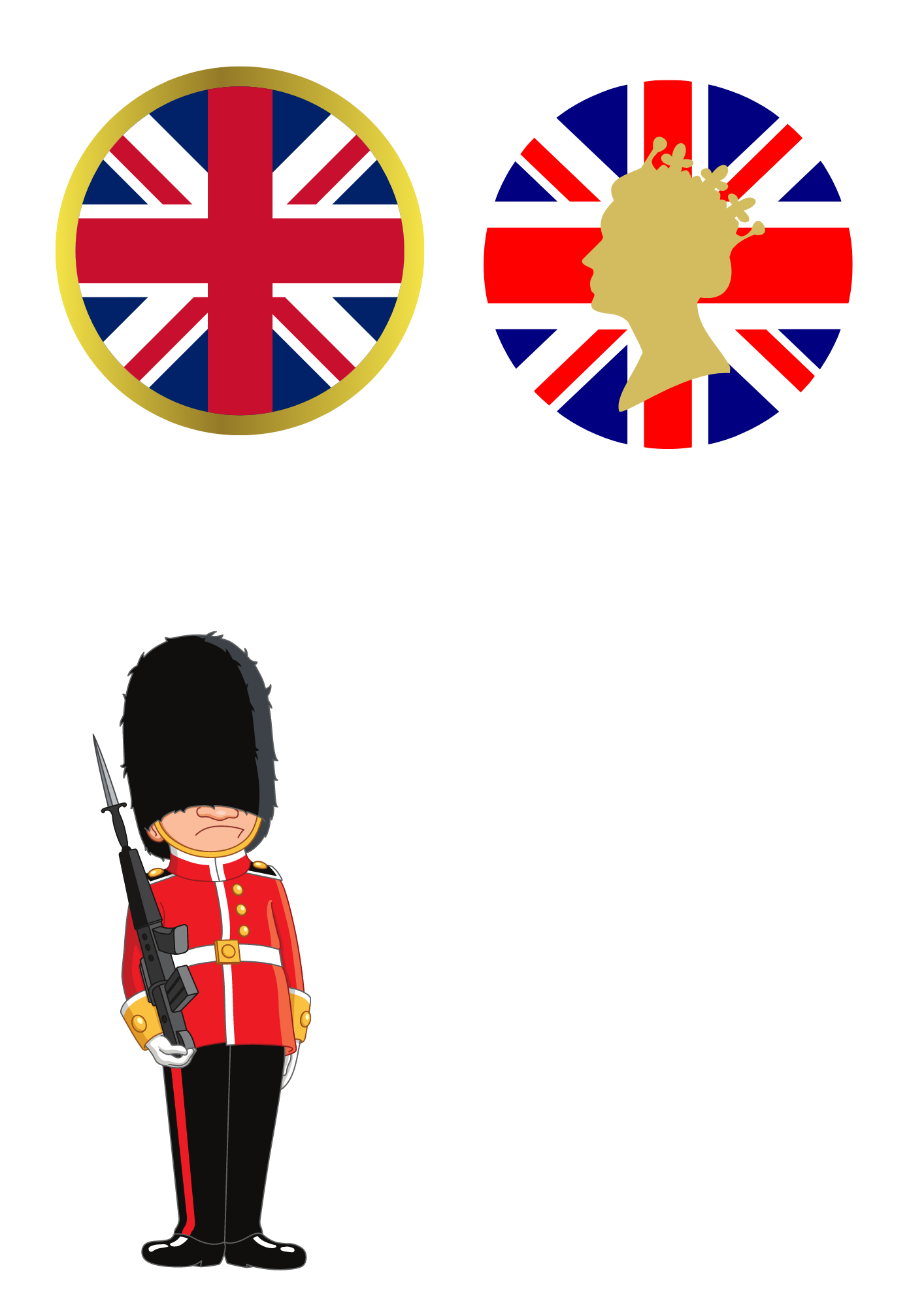 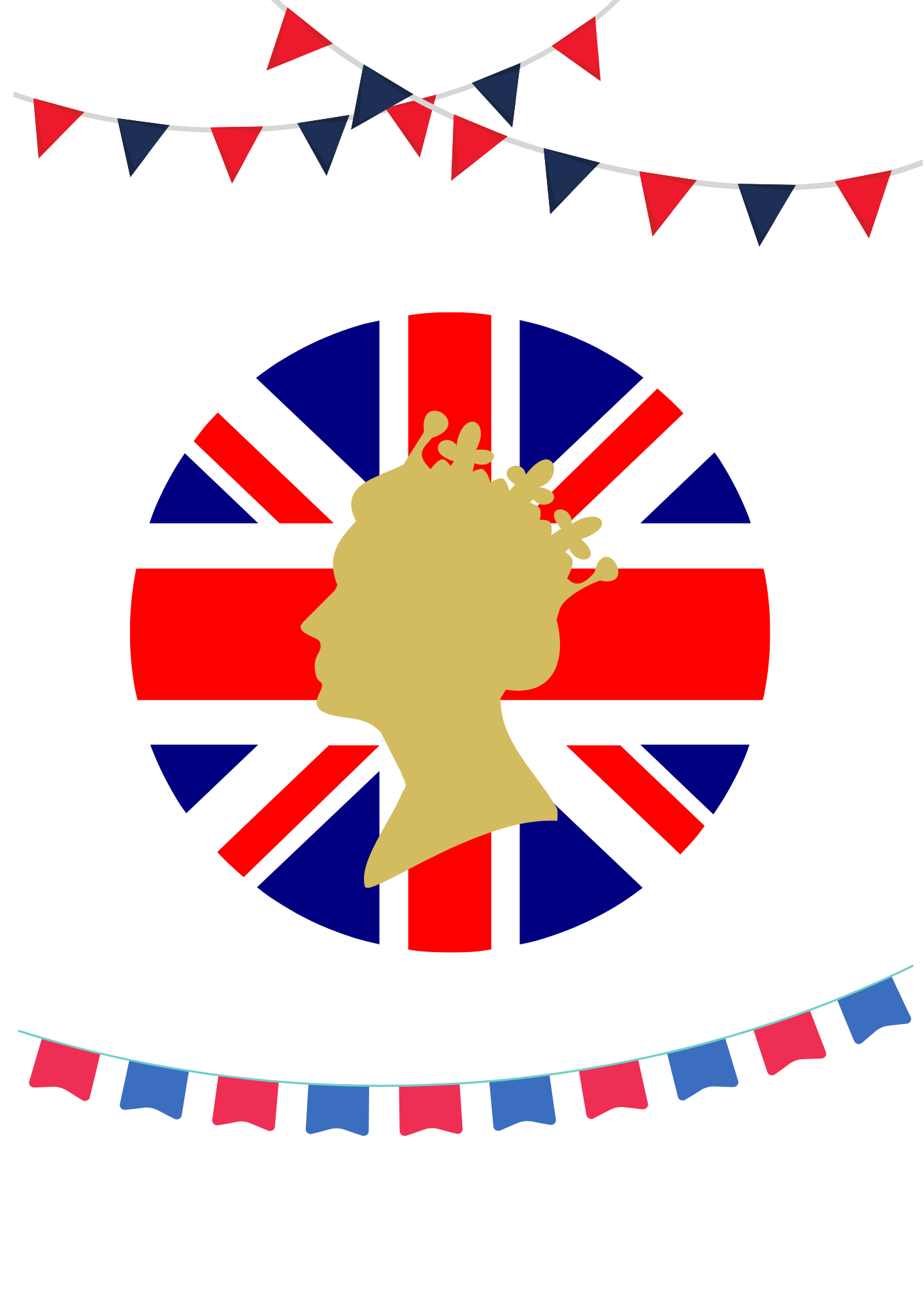 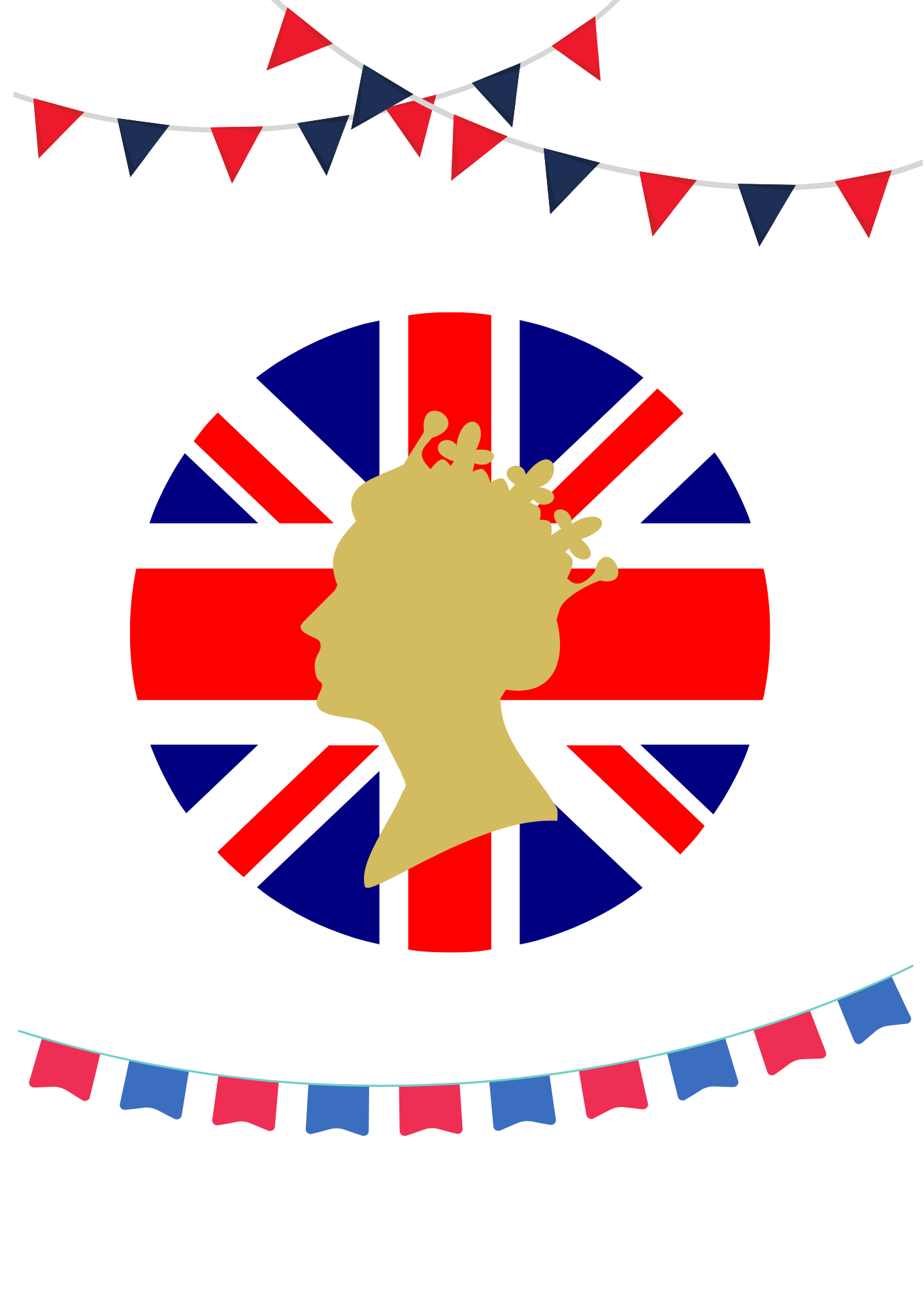 Before we bring this edition to a close, James A also shared his thoughts. James as a council member has some first-hand experience of SOMO and would be really interested to hear some stories and experiences of our members. It would be great to have a quarterly update on the strides we are making which help break down and contribute to a better society, please reach out to James directly if you wish to become involved
For more insightful information check out the material below, well worth a read / watch if you have time.
 
One good watch: Life and Death in the Warehouse (BBC iPlayer) follows the story of people working in distribution centres
 
One good listen: The Social Mobility Podcast - dive into any episode!
 
One good read: Poverty Safari by Darren McGarvey
 
One good follow: Jack Monroe - cook and activist with lived experience of life in poverty @BootstrapCook on twitter
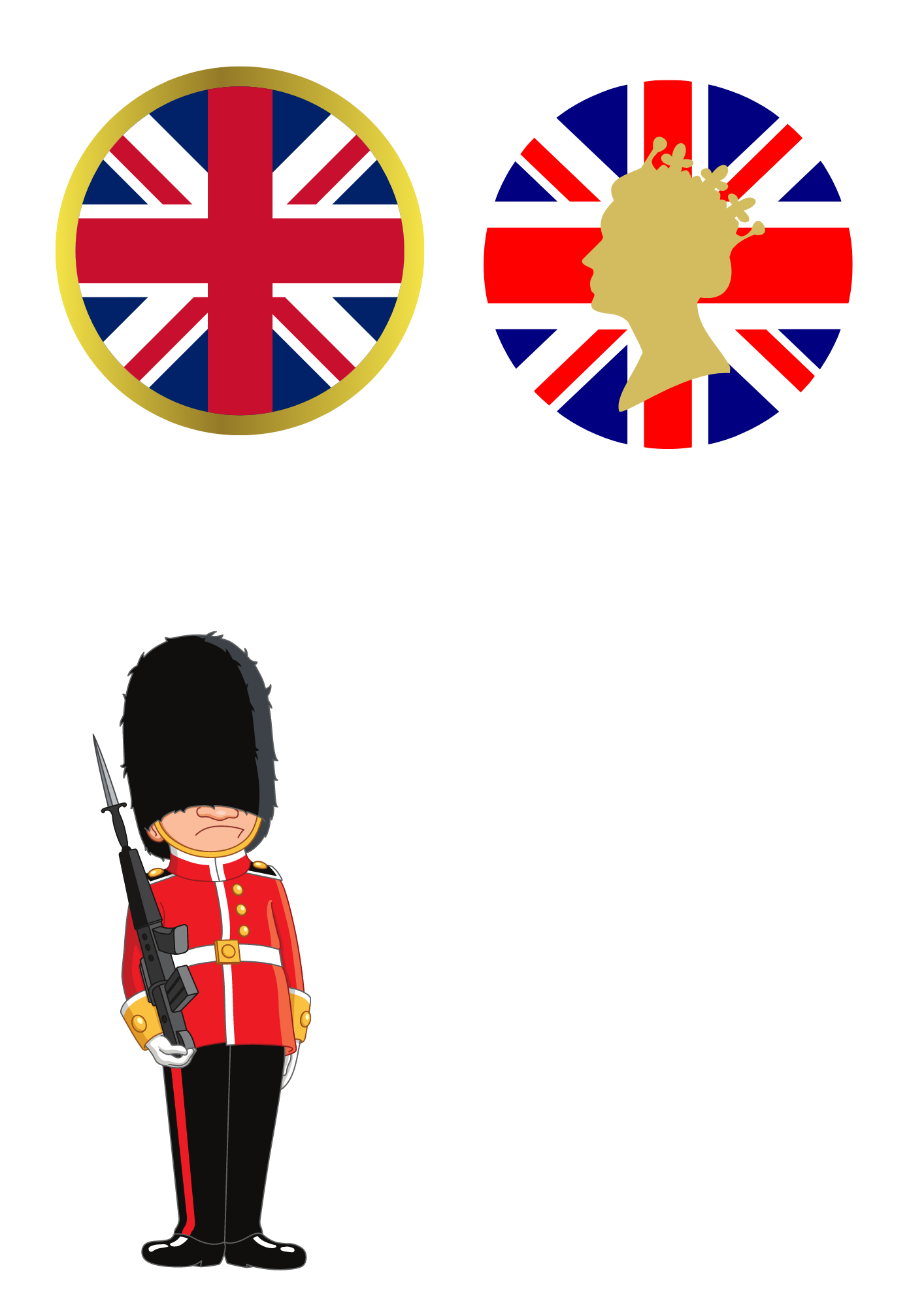 Before we bring this edition to a close, James A also shared his thoughts. James as a council member has some first-hand experience of SOMO and would be really interested to hear some stories and experiences of our members. It would be great to have a quarterly update on the strides we are making which help break down and contribute to a better society, please reach out to James directly if you wish to become involved
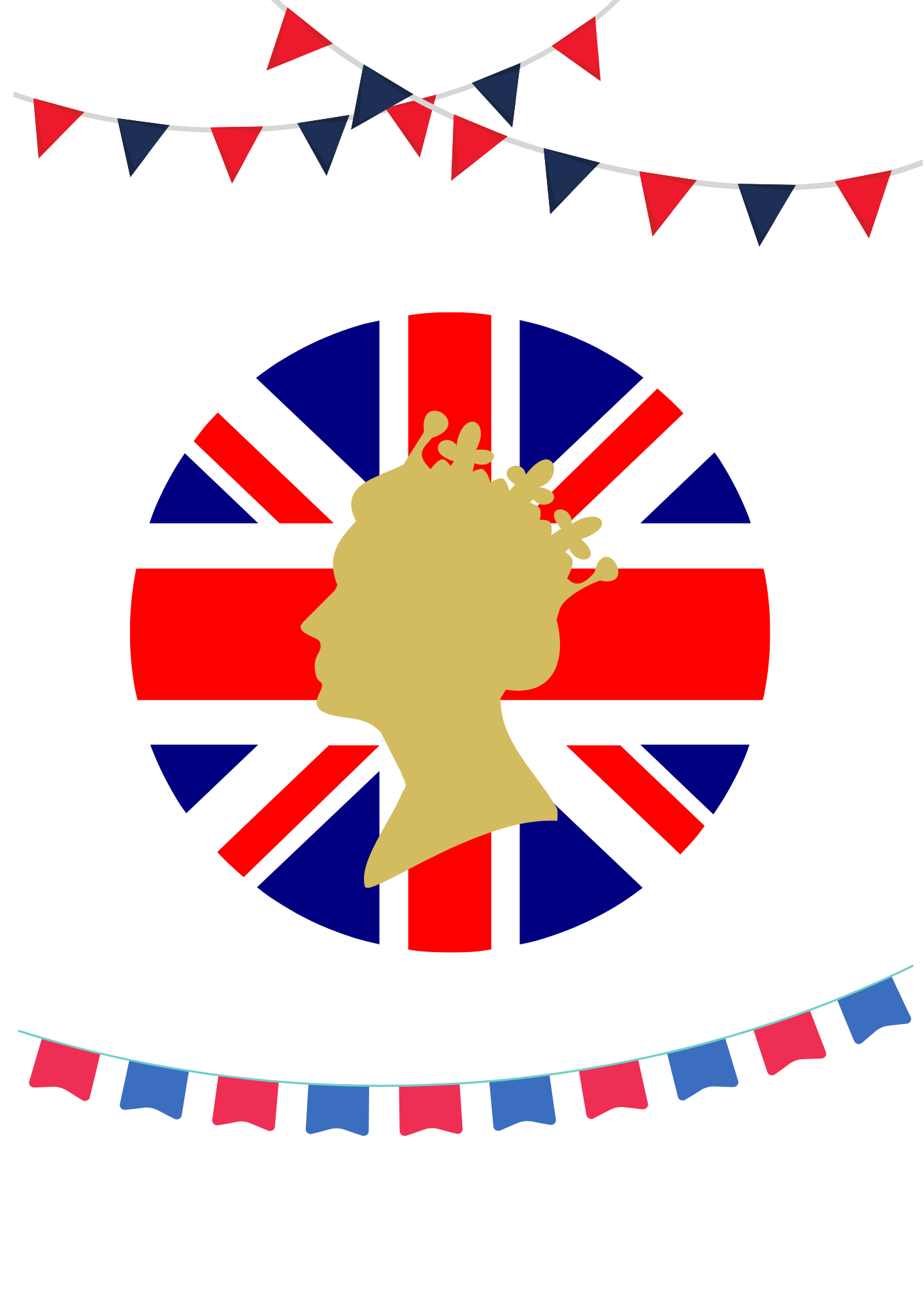 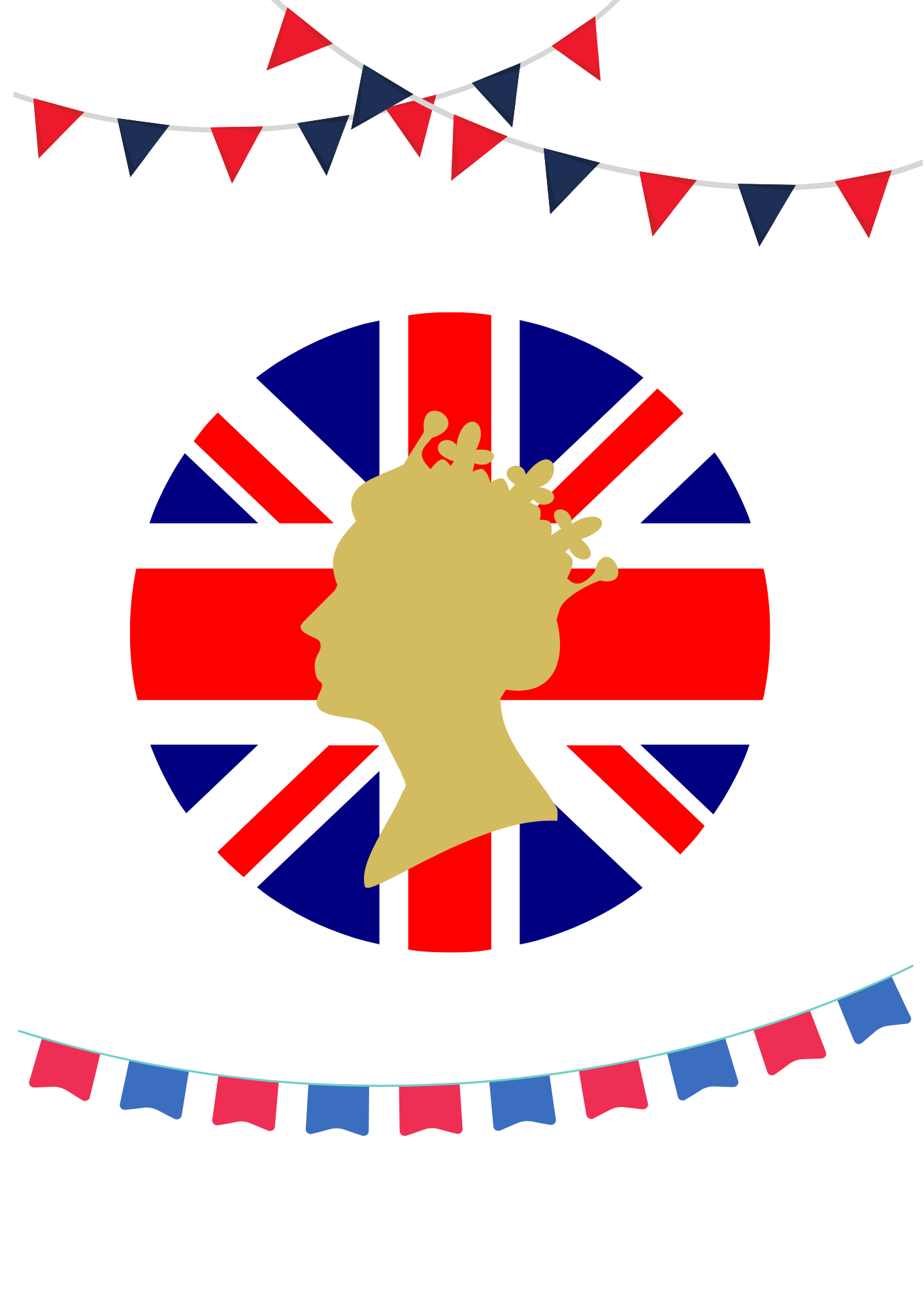 Social Mobility means a variety of things to different people 
 
My own personal experience, I felt where limited and restricted, by not possessing a degree or education pathway which some of my peers possessed. By not recognising traditional linear opportunity to forge a career I had to look at a variety of different options to help move towards my goals. I’m using the platform of SOMO and working with a fantastic, passionate set of people to show opportunities do exist and can be overcome.
 
In my experience a greater awareness and understanding of SOMO across the workplace can only a good thing. A company as richly diverse as DLG employees’ people who have taken different pathways to come together and work here, regardless of class, education, and background. To continue the work, we are undertaking to help recognizing and correct this will only strengthen our position as an employer of choice.
 
Thanks, as always for reading everyone, we hope you found this useful, and different in terms of content. If you have the time, we would love to get your thoughts of what you liked, and what we can improve upon in our edition.  This update is only as good as the information shared by you all, lets ensure we keep sharing our updates and real-life experiences so we can use this update to highlight the great stuff we’re doing across council.
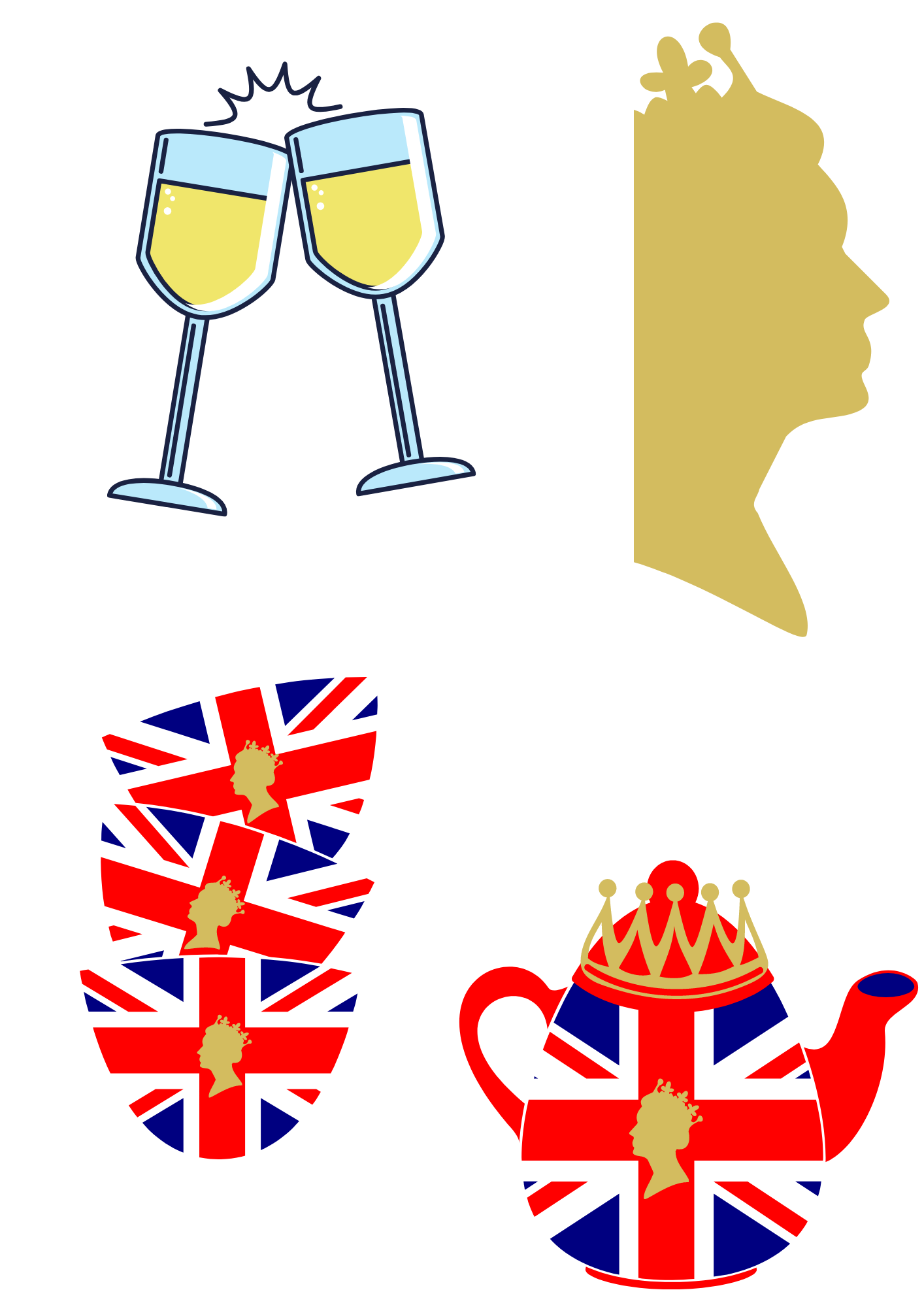 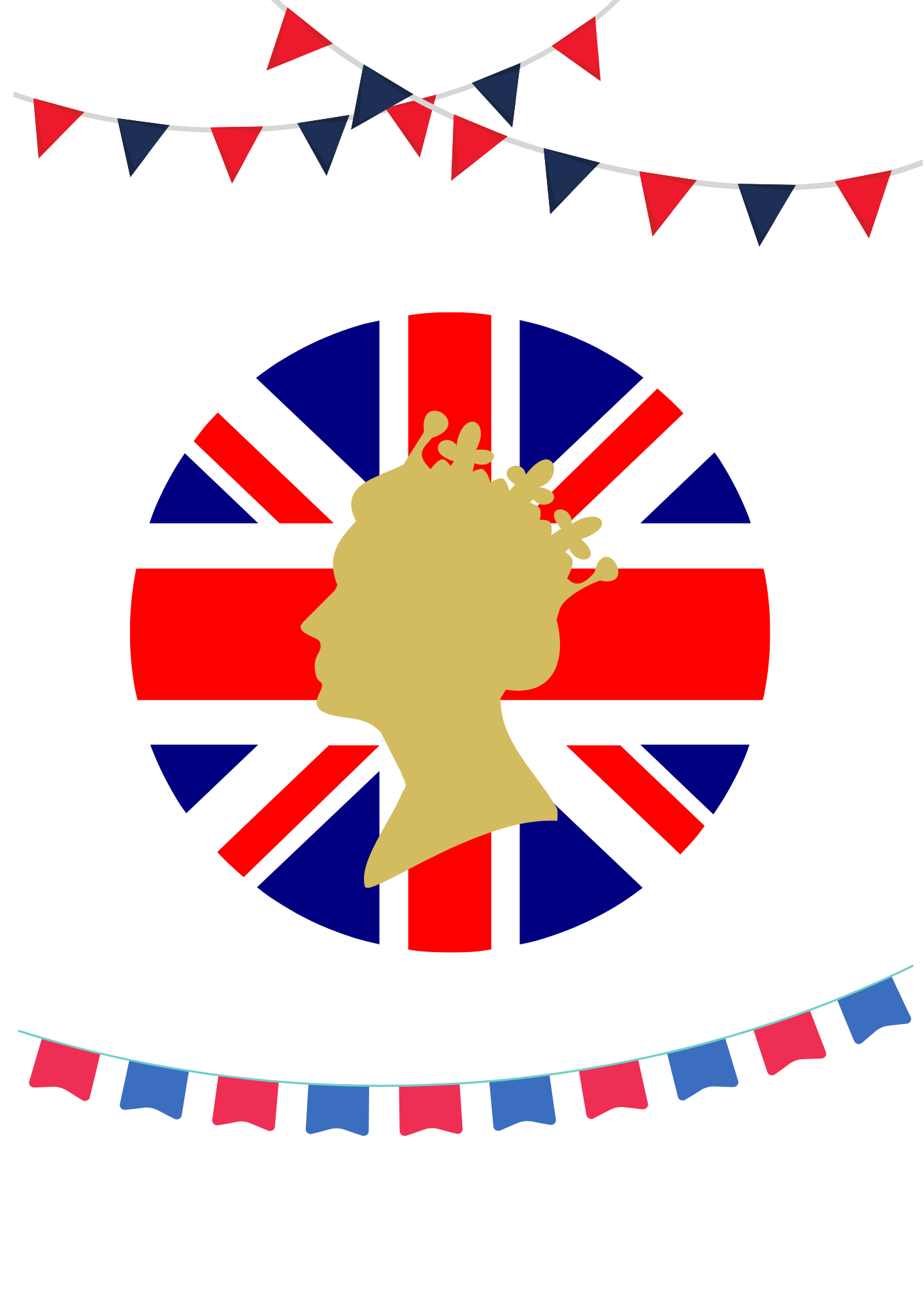